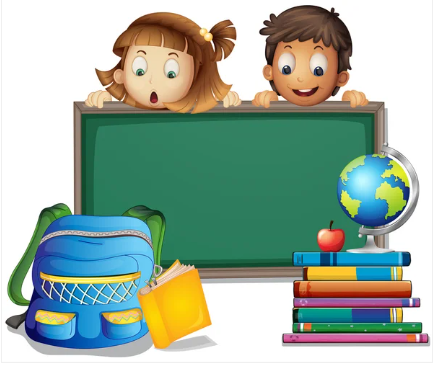 Математика
1 клас
Розділ V. 
Числа 11-20
Урок 82
11 – 15
Десяток. Числа 11-15
Організація класу
Знову день почався, діти.
Всі зібрались на урок?
Тож пора нам поспішати —
Кличе в подорож дзвінок.
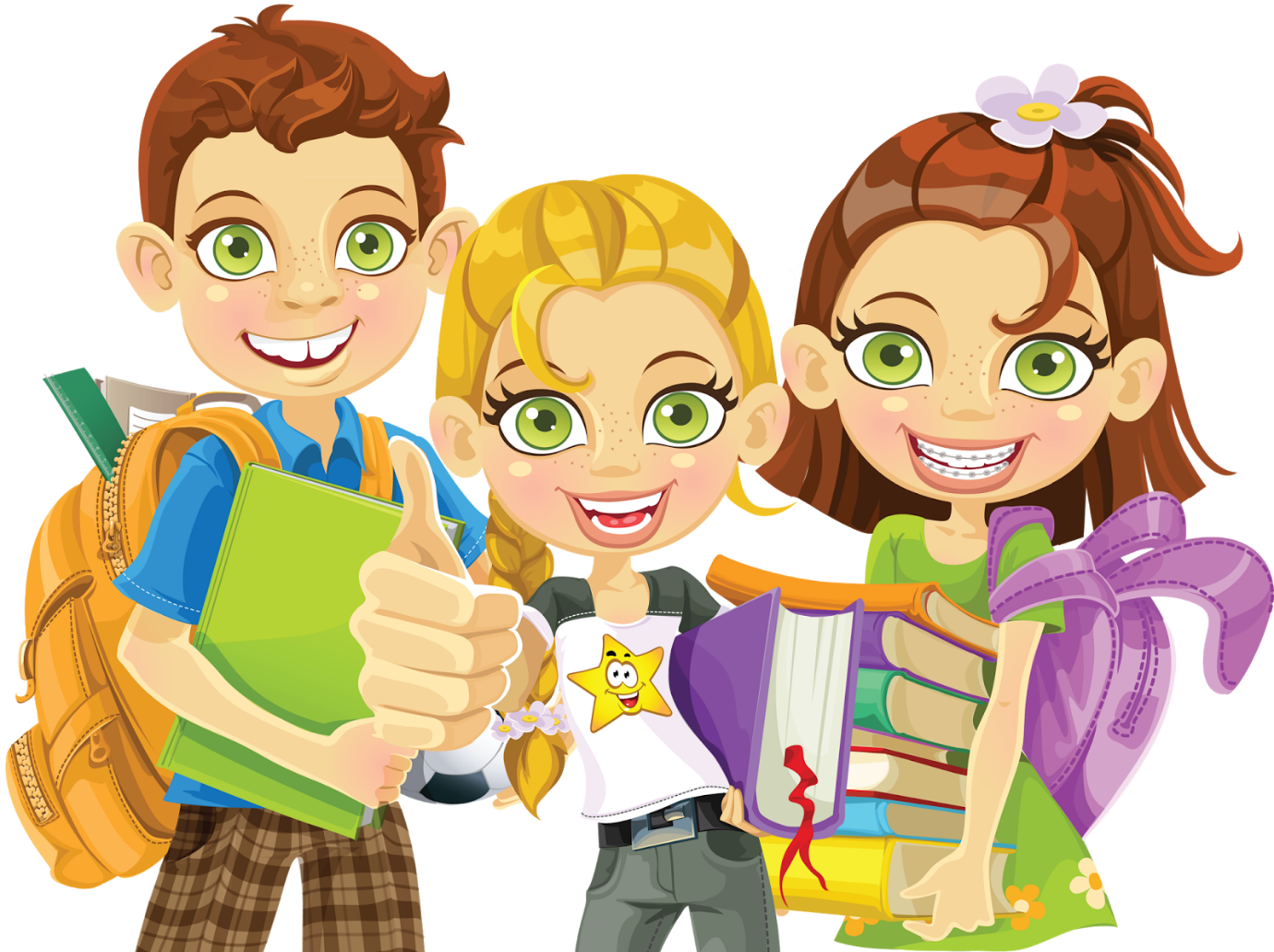 Очікування від уроку  «Печиво від совенят»
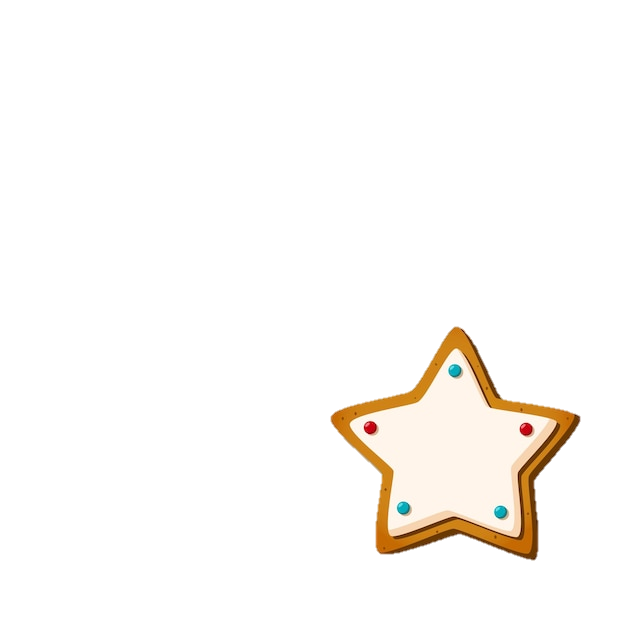 Совенята пригощають своїм печивом з передбаченнями. Печиво з яким написом ти вибираєш?
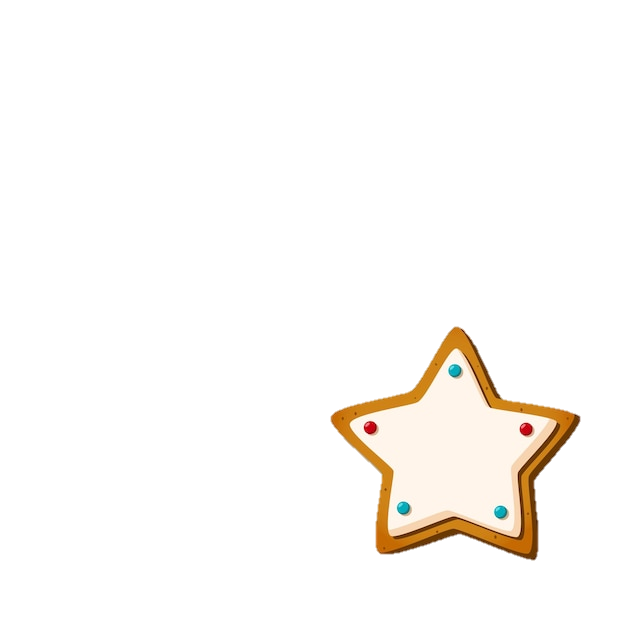 Мені вдасться швидко рахувати
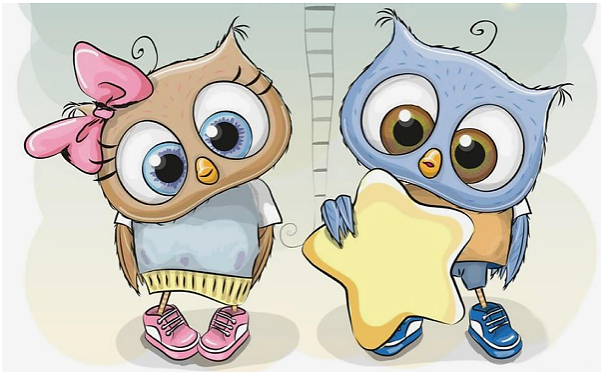 Відкрию нові знання
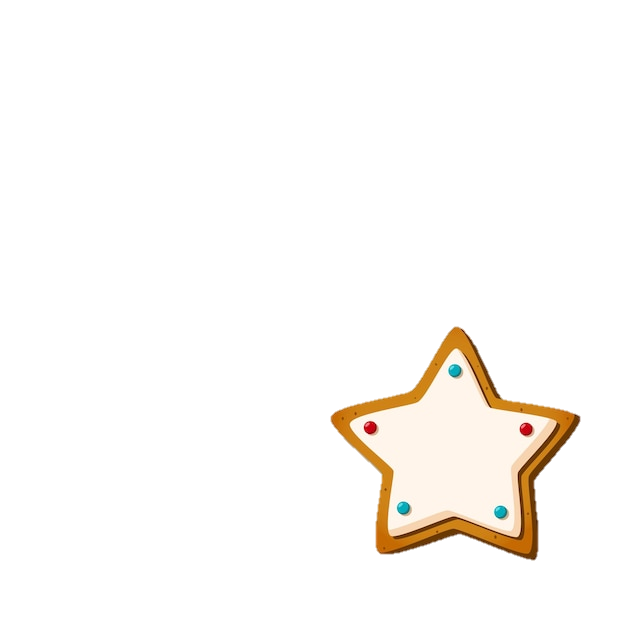 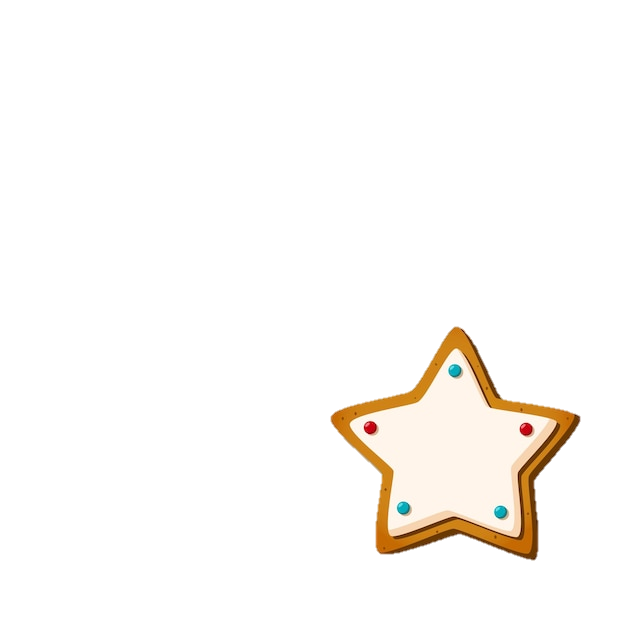 Я легко розв’яжу задачі
Красиво напишу в зошиті
Лічба десятками
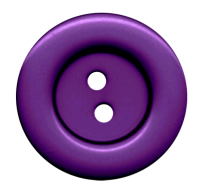 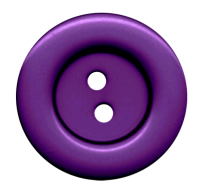 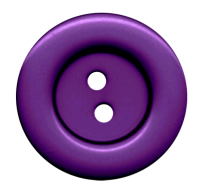 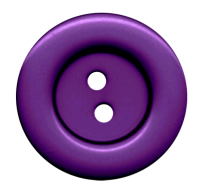 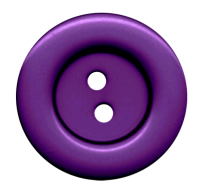 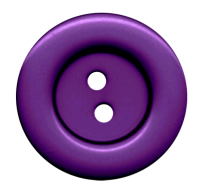 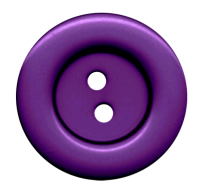 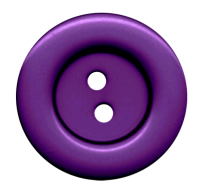 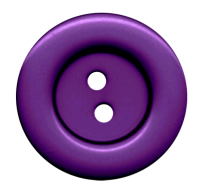 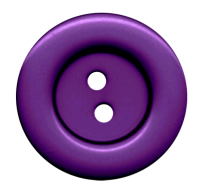 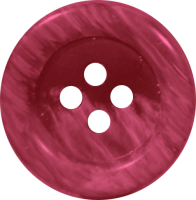 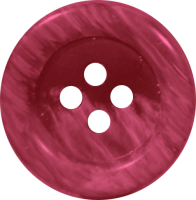 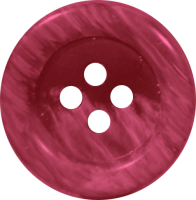 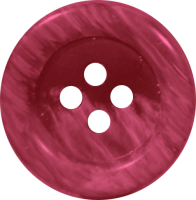 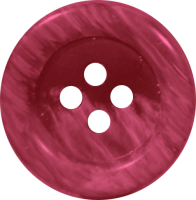 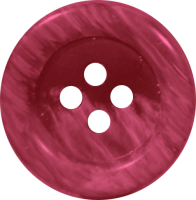 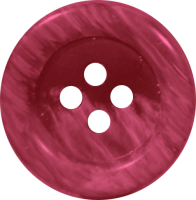 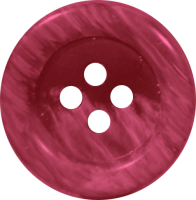 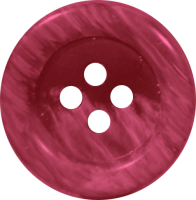 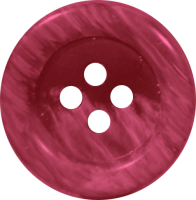 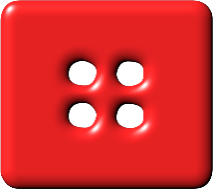 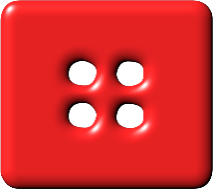 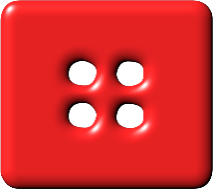 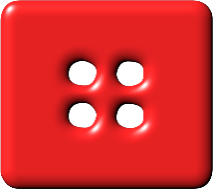 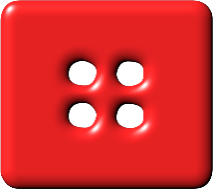 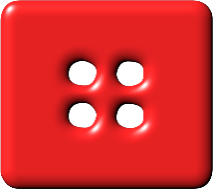 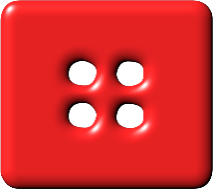 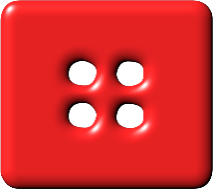 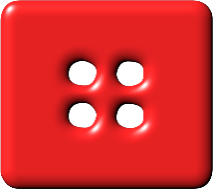 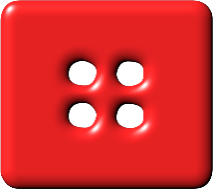 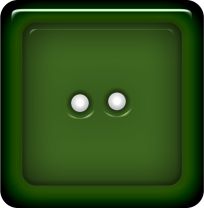 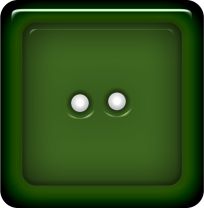 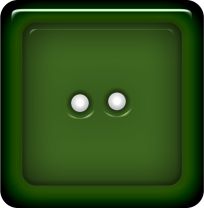 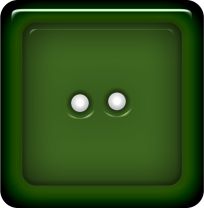 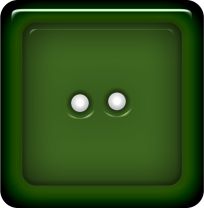 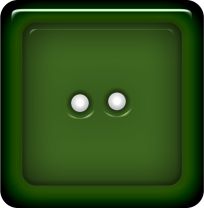 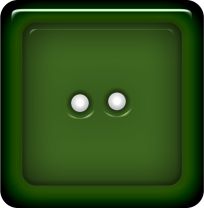 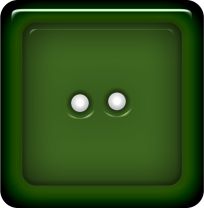 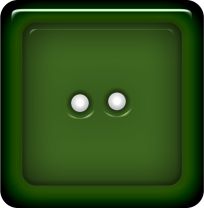 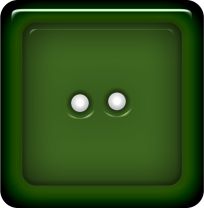 Скільки десятків ґудзиків мають по 2 дірки? Скільки — по 4 дірки?
Чи порівну ґудзиків, що мають по 2 і по 4 дірки?
Скільки десятків ґудзиків мають форму круга?
Скільки десятків ґудзиків мають зелений колір? Червоний колір?
Лічба десятками
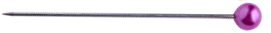 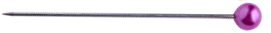 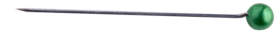 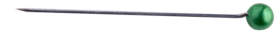 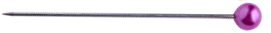 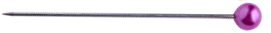 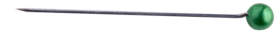 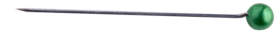 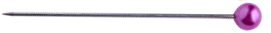 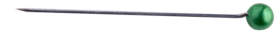 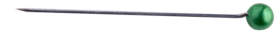 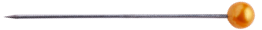 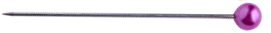 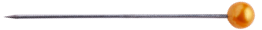 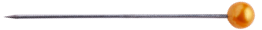 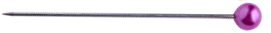 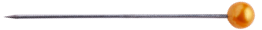 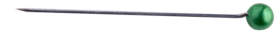 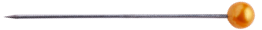 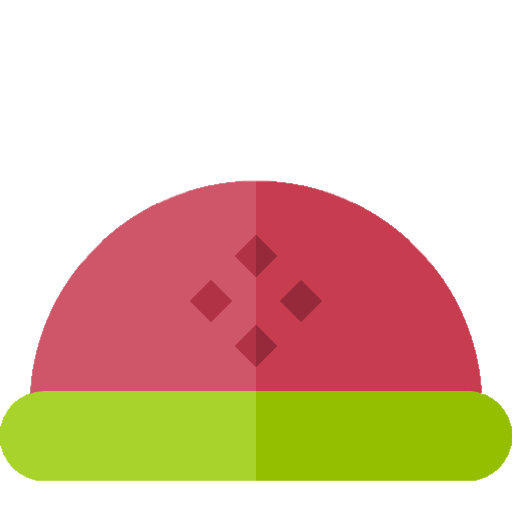 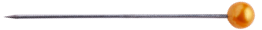 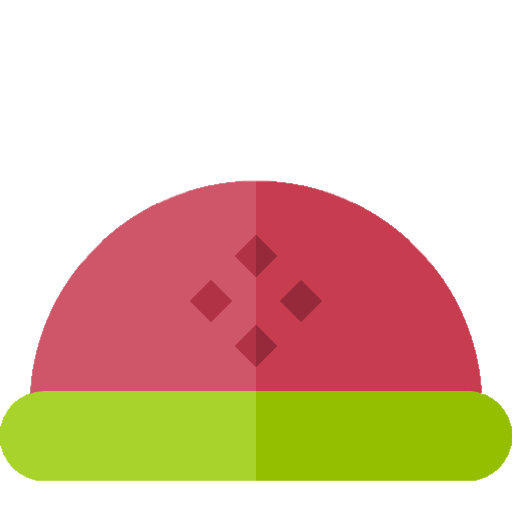 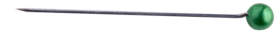 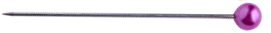 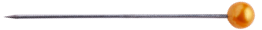 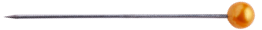 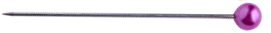 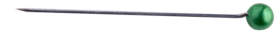 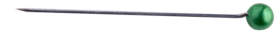 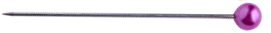 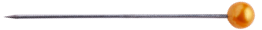 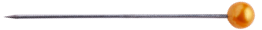 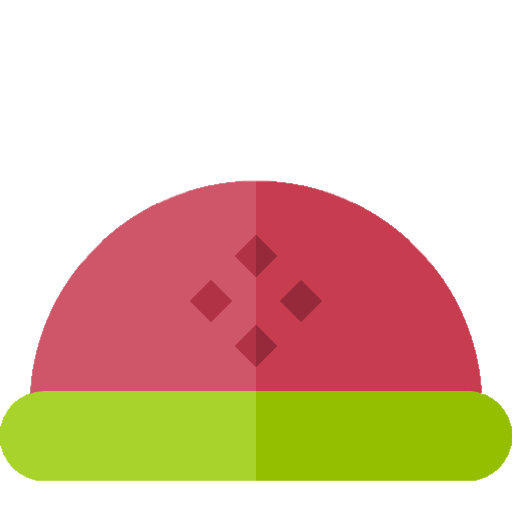 Одну зелену булавку забрали. Скільки зелених булавок залишилось?
Скільки десятків булавок всього?
Скільки десятків булавок залишилося?
Складання рівностей
Складіть всі можливі рівності на додавання та віднімання.
4 + 6 = 10
3 + 7 = 10
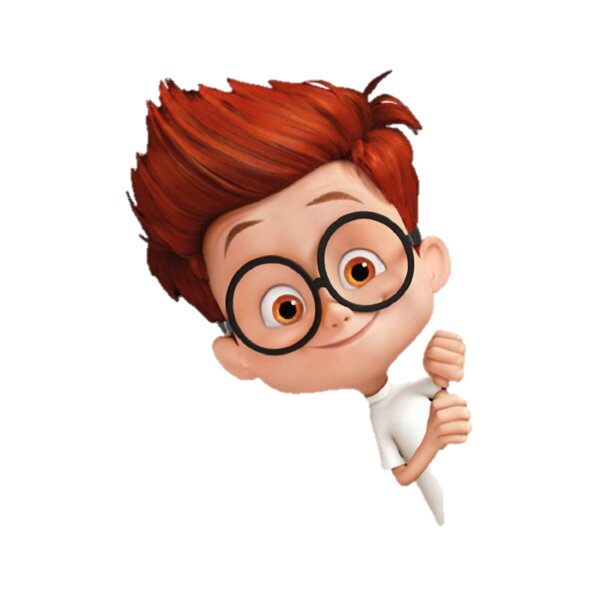 6 + 4 = 10
7 + 3 = 10
10 – 7 = 3
10 – 6 = 4
10 – 4 = 6
10 – 3 = 7
Повідомлення теми та завдань уроку
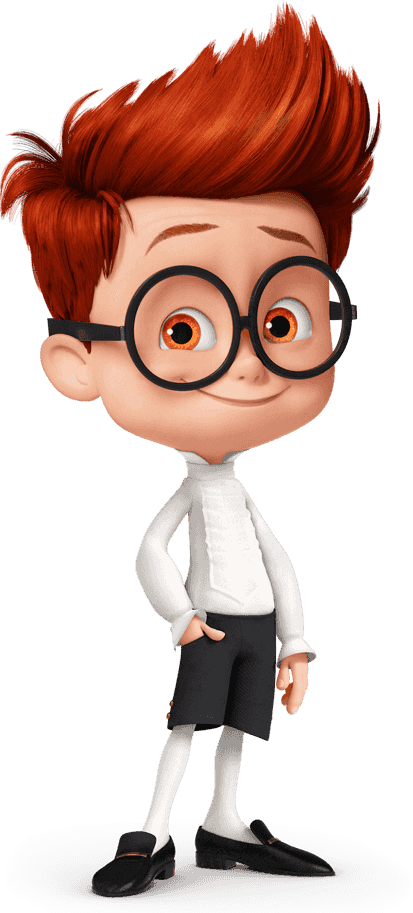 Сьогодні на уроці ми будемо утворювати, записувати, 
читати числа 11-15.
Розв'язувати задачі.
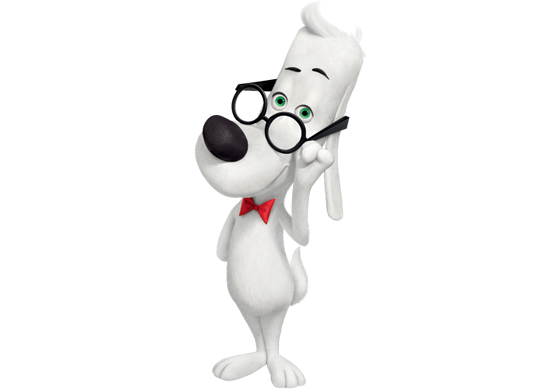 Утворення чисел 11-15
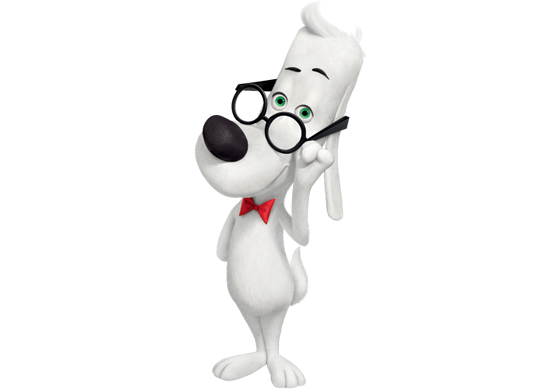 10 + 2 = 12
10 + 1 = 11
Порахуй кількість кружечків, квадратів. Скільки геометричних фігур? 
Як утворилося число 11? (До десяти додали один.)
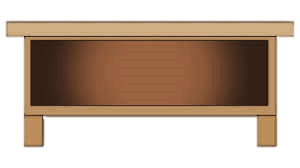 Покладемо ще один квадрат. Скільки квадратів? 
Скільки всього фігур? Як утворили число 12?
Поміркуй, як утворюються числа 13, 14, 15.
Вивчаю нове
Полічи кубики. Прочитай назви чисел. Запиши суми.
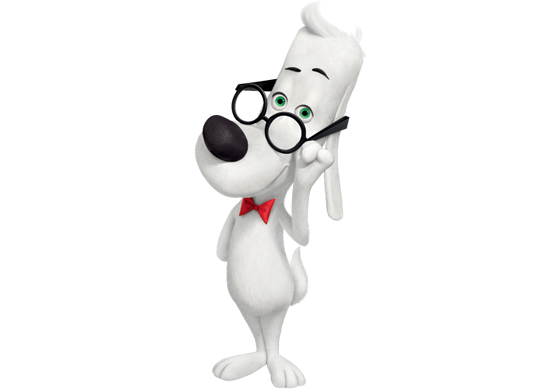 =11
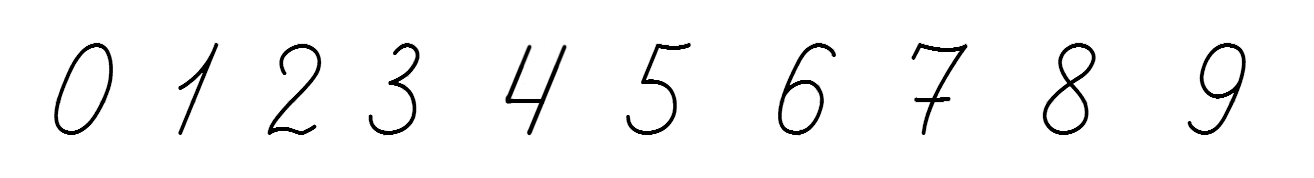 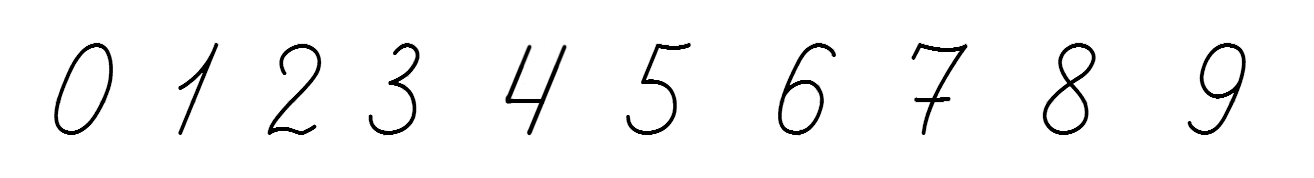 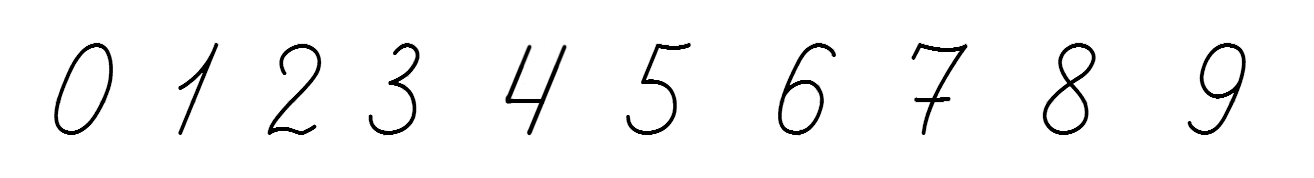 Одинадцять
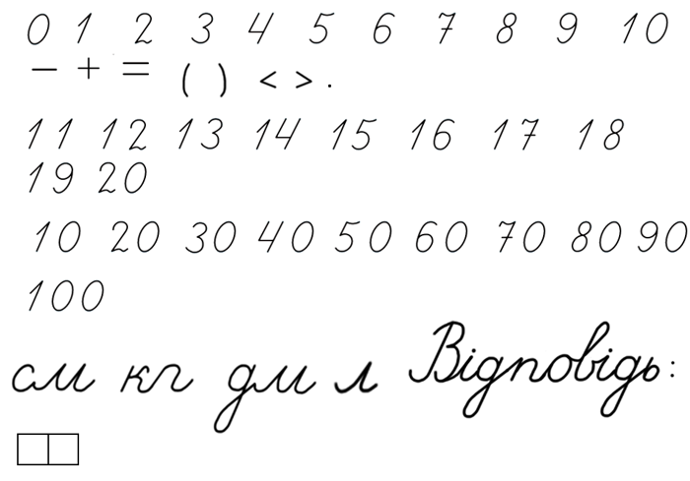 =12
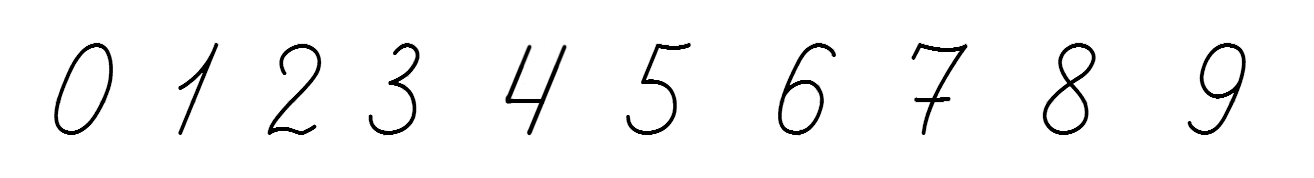 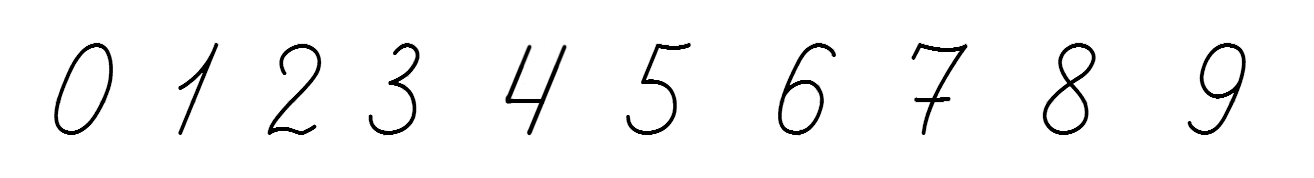 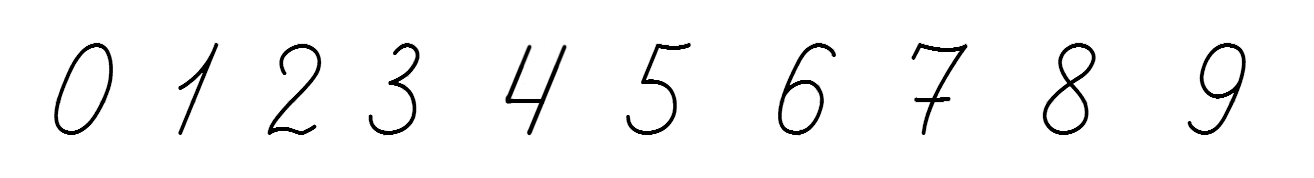 Дванадцять
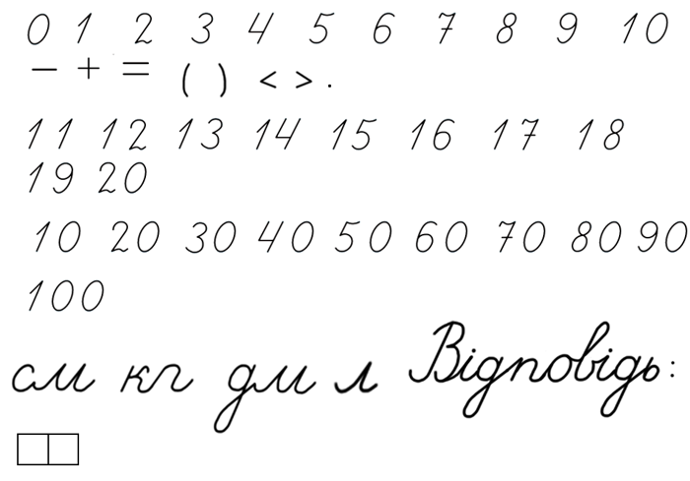 Підручник.
Сторінка
74
Вивчаю нове
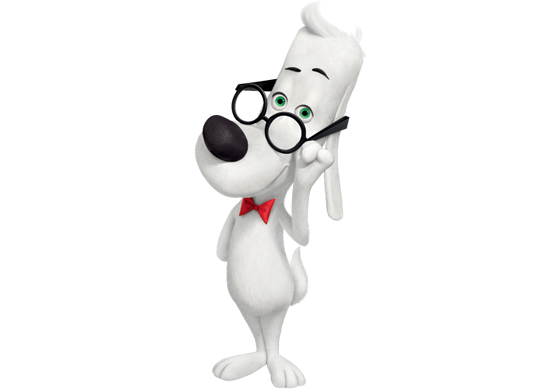 Полічи кубики. Прочитай назви чисел. Запиши суми.
=13
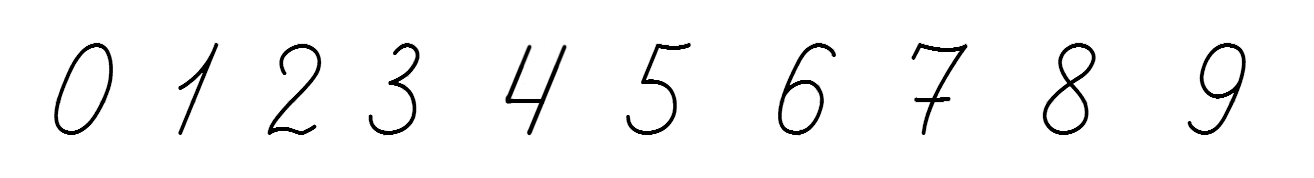 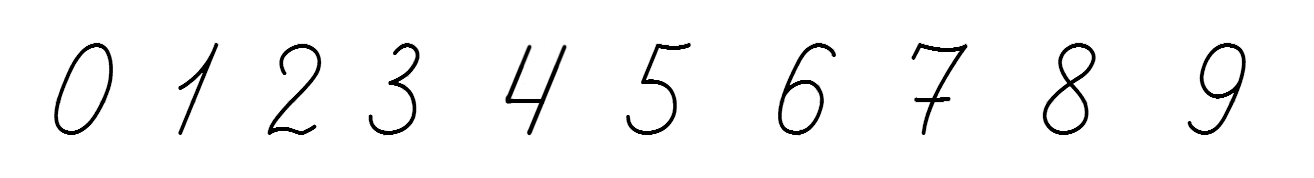 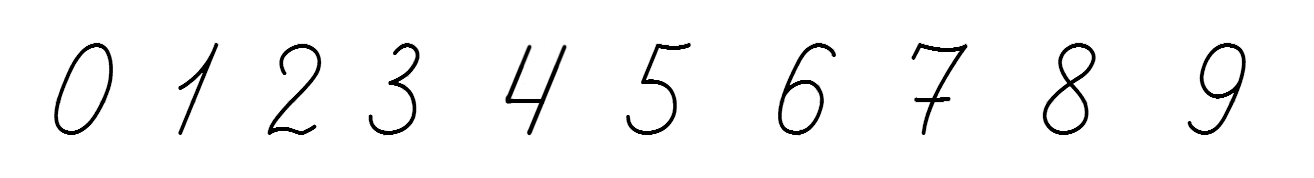 Тринадцять
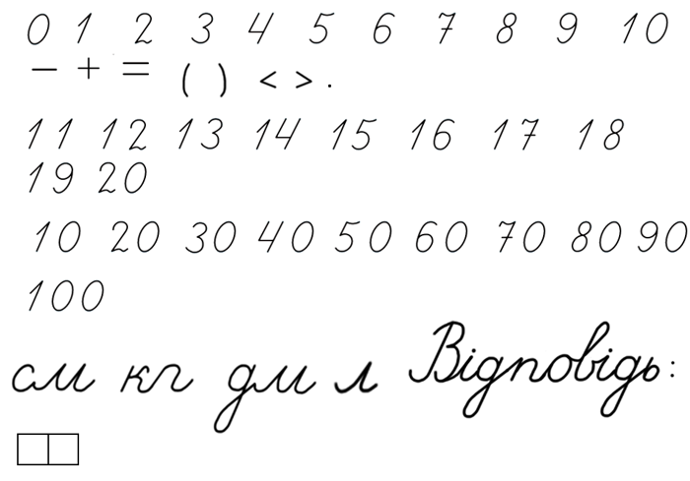 =14
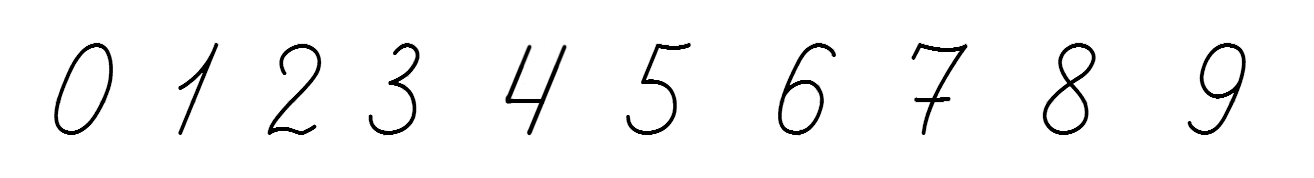 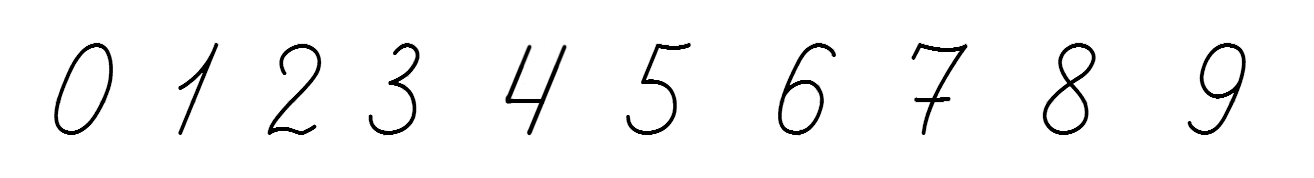 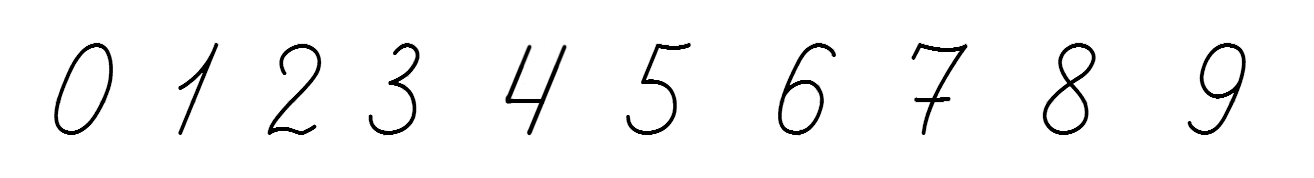 Чотирнадцять
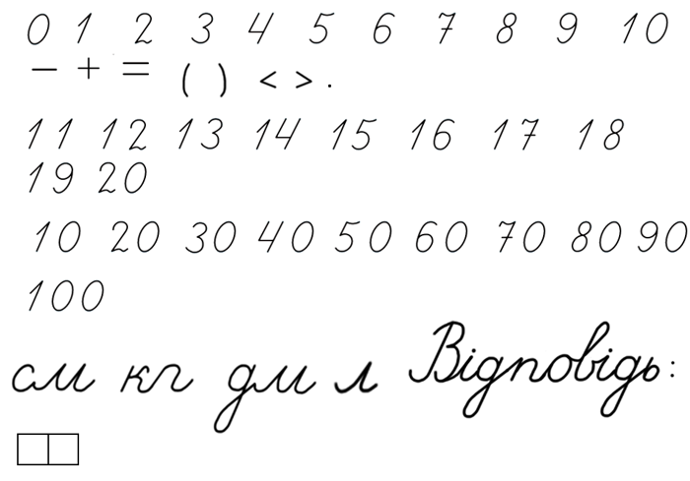 Підручник.
Сторінка
74
Вивчаю нове
Полічи кубики. Прочитай назви чисел. Запиши суми.
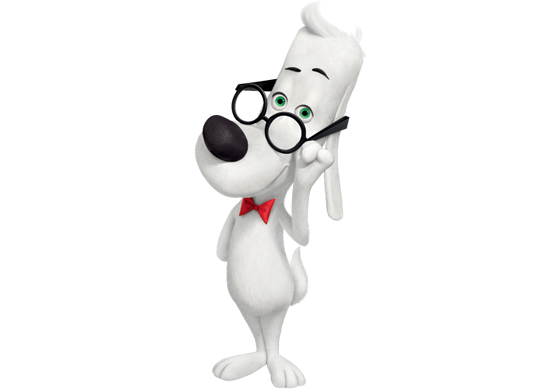 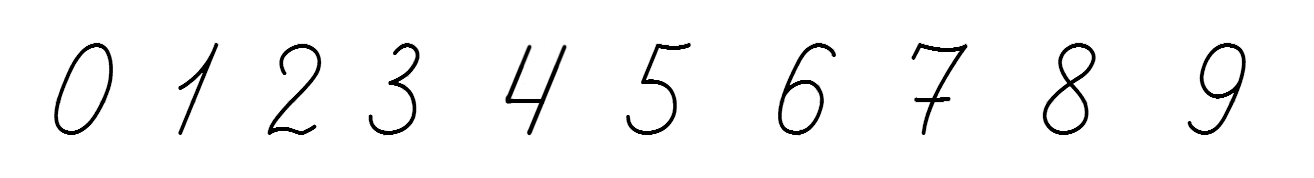 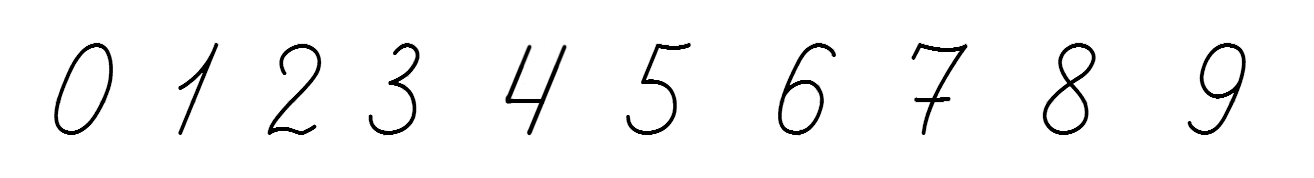 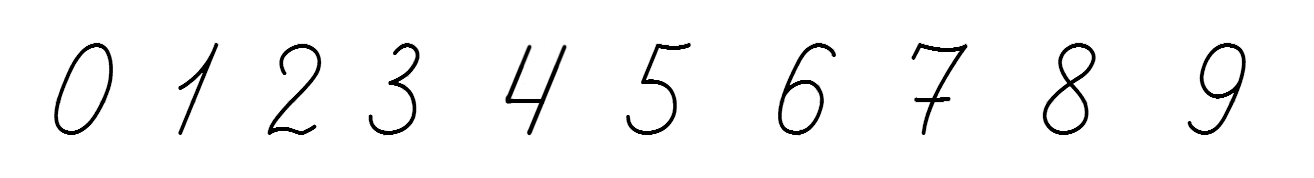 =15
П’ятнадцять
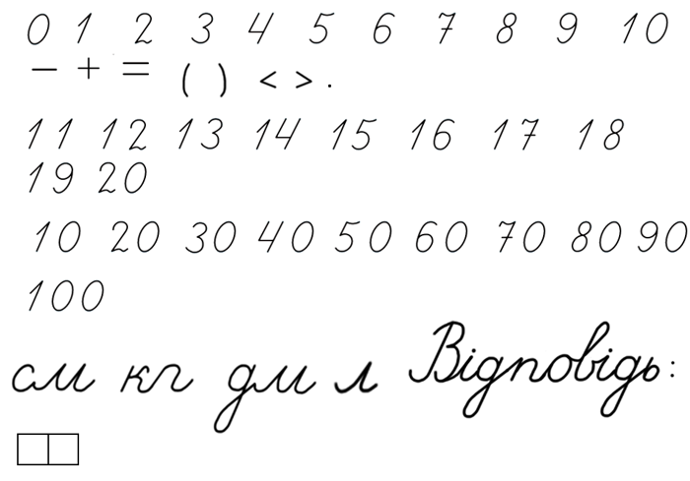 1  2  3  4  5  6  7  8  9  10  11  12  13  14  15
Підручник.
Сторінка
74
Тренуюся
Яких чисел не вистачає на намистинках?
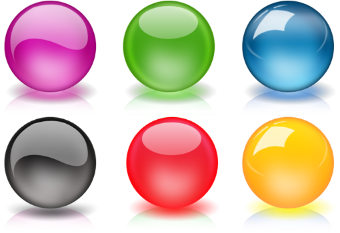 12
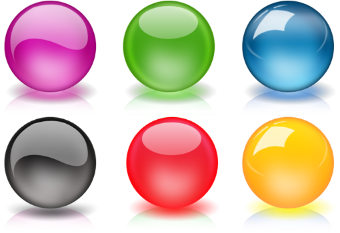 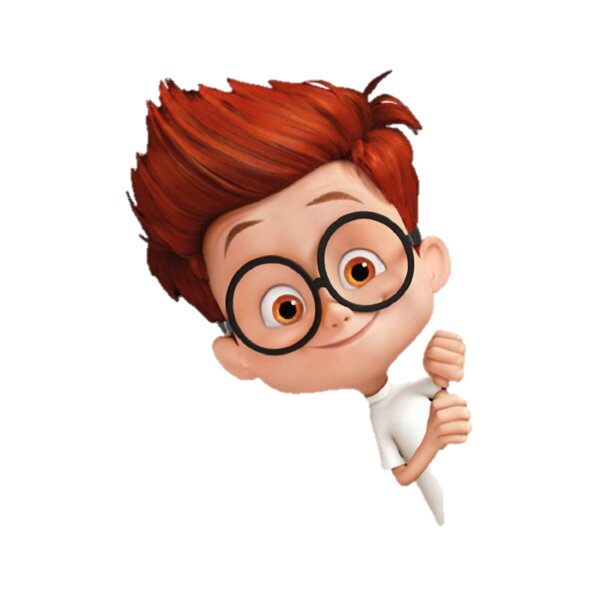 13
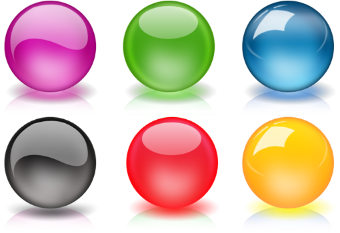 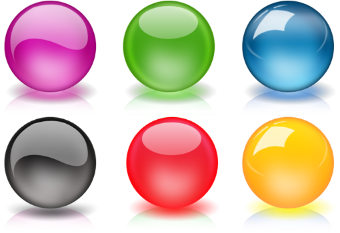 15
11
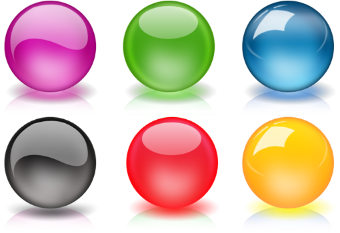 14
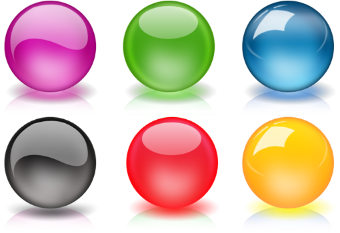 10
Підручник.
Сторінка
74
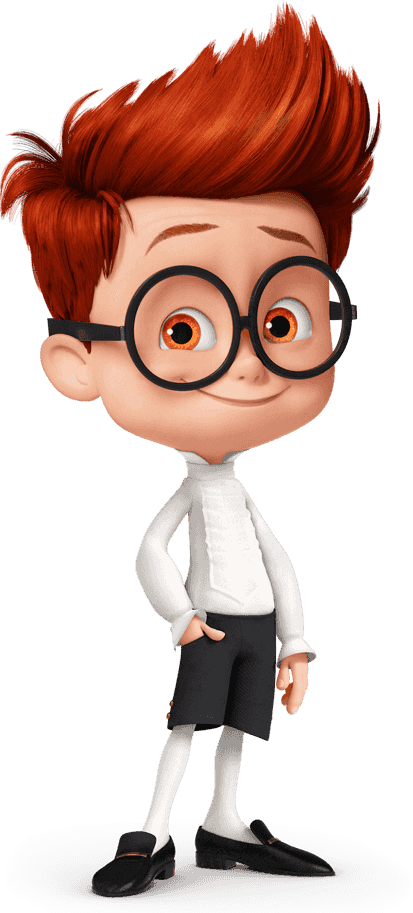 Робота в зошиті
Математичний диктант. Запиши числа: 
одинадцять,                         - наступне числу 14, 
попереднє числу 13,          - на 1 менше числа 15,
на 1 більше за число 16,   - зліва від числа 20,
справа від числа 12,           - сусідів числа 17          - два десятка
Запиши числа другого десятка в порядку зростання. 
Підкресли числа, що закінчуються на 2,4,6,8,0. Це парні числа
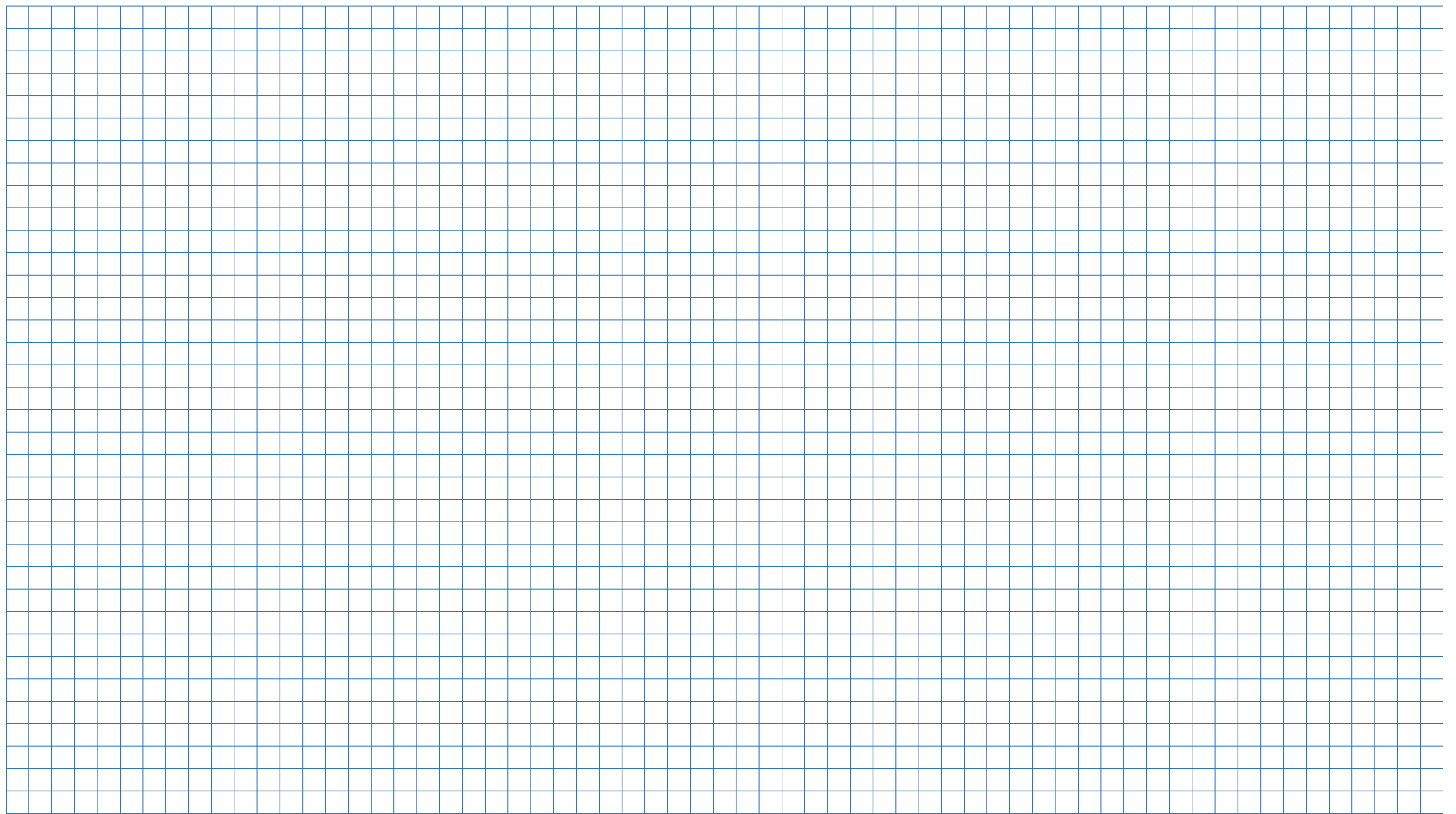 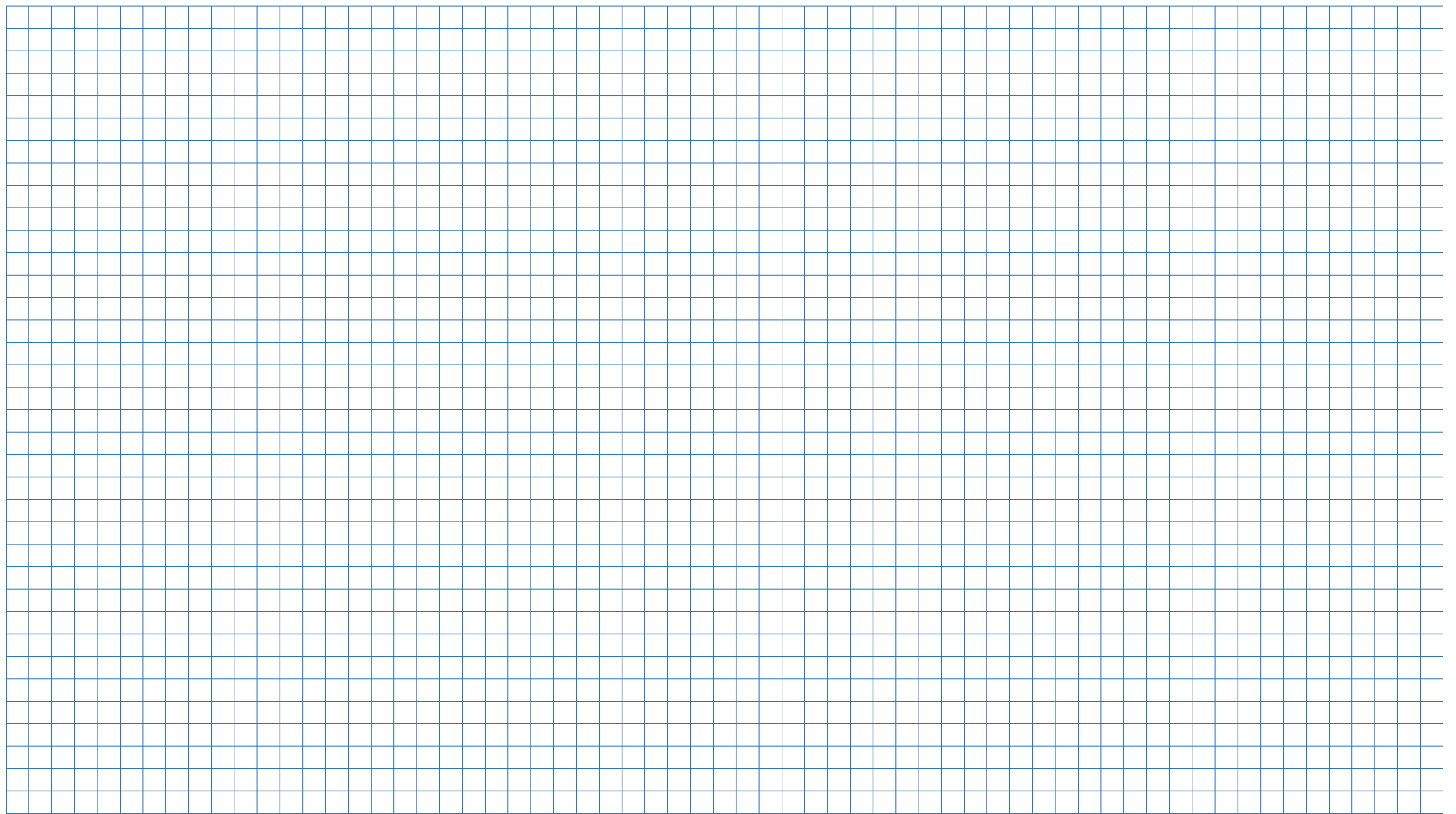 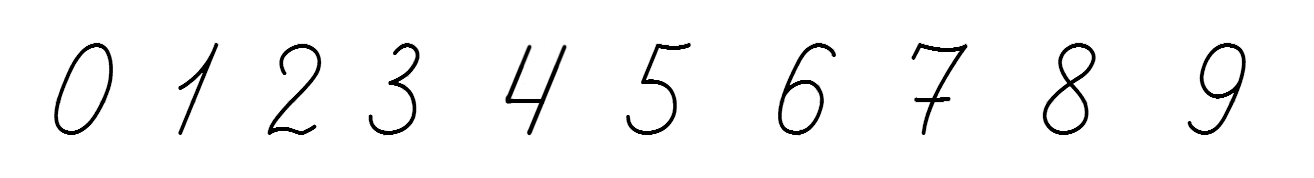 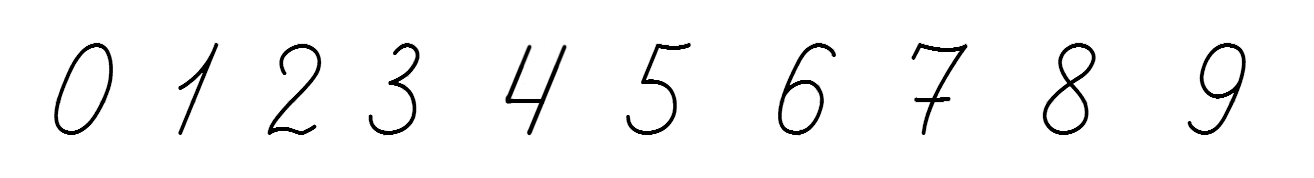 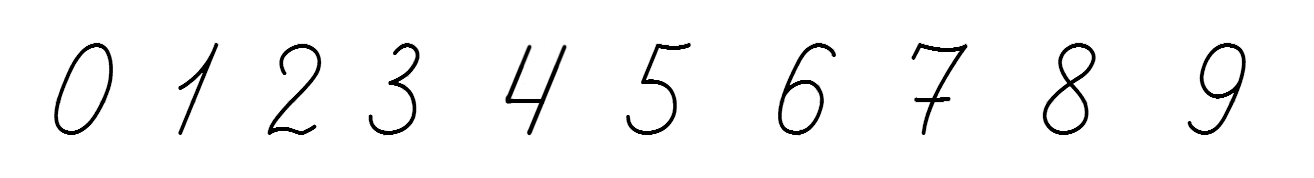 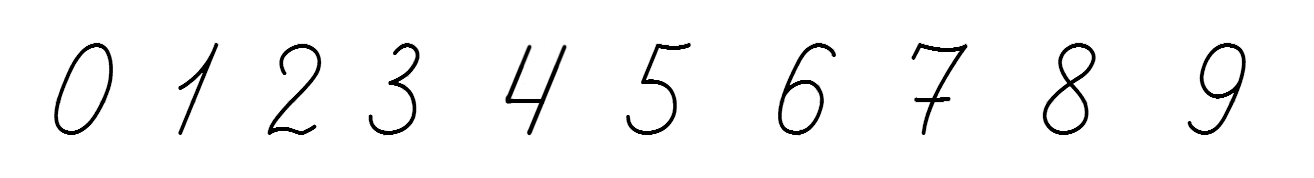 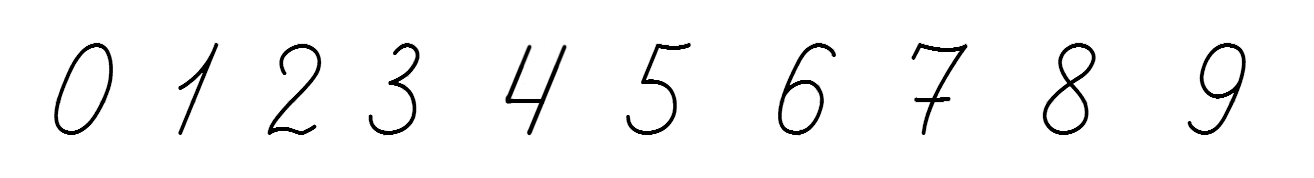 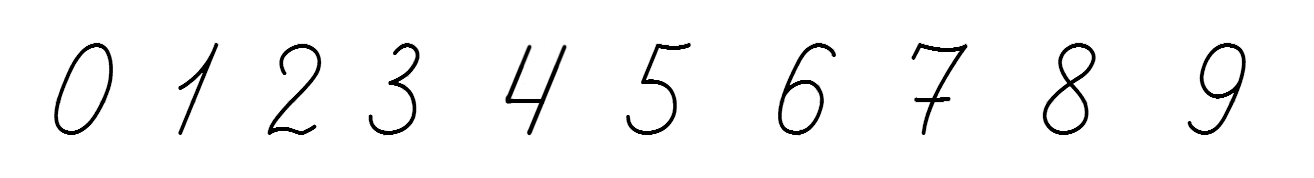 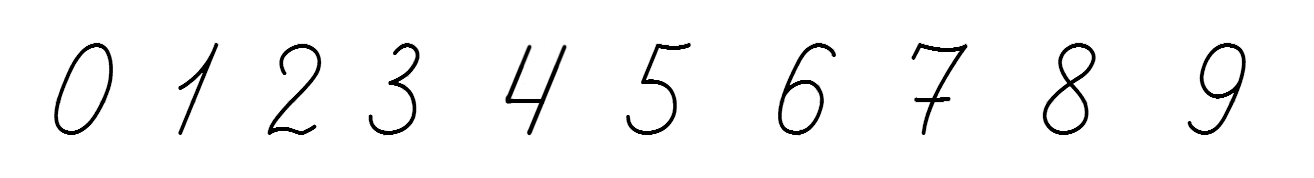 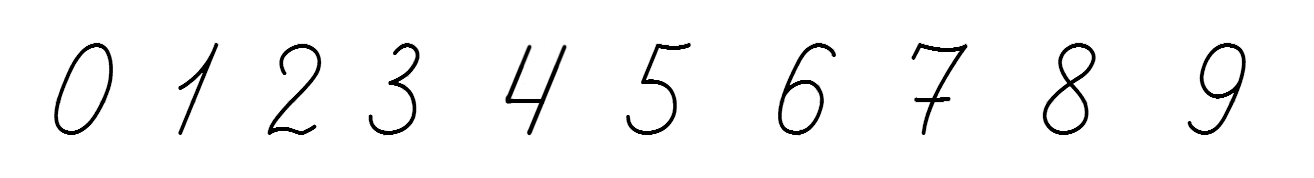 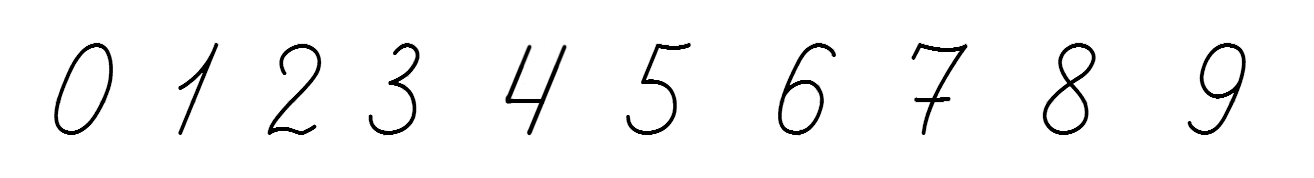 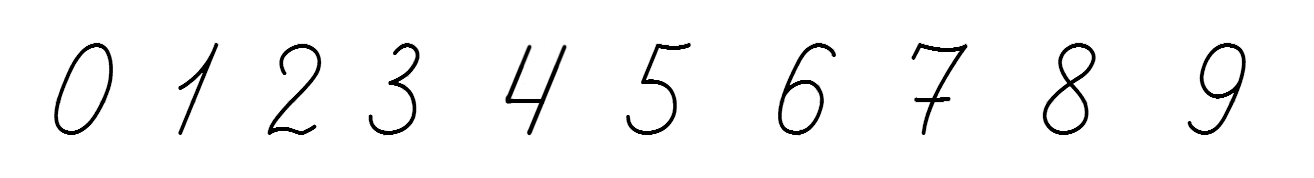 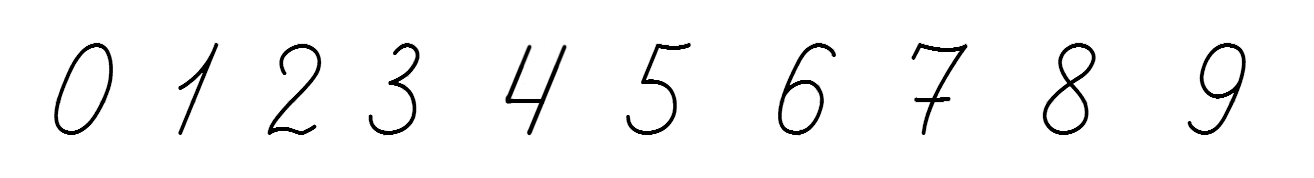 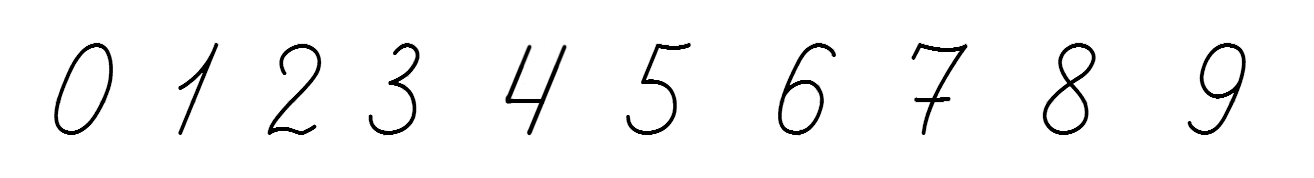 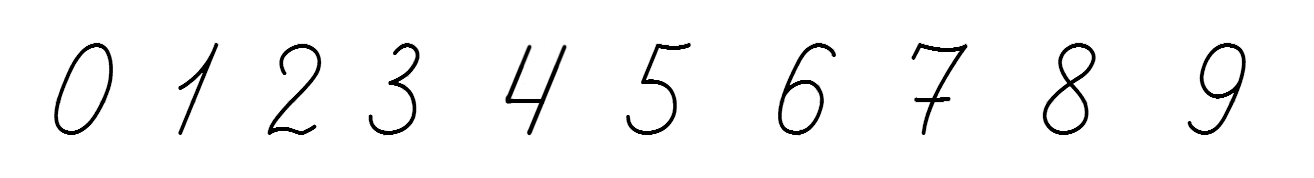 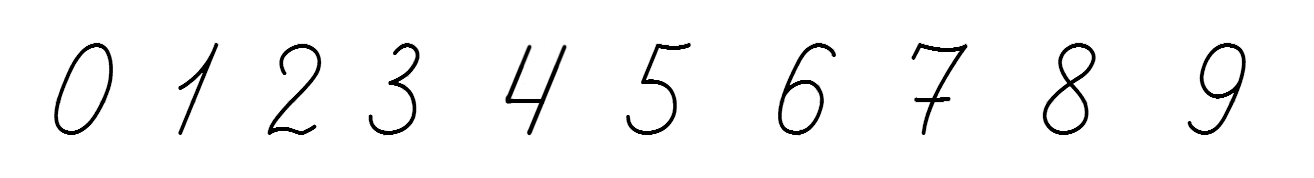 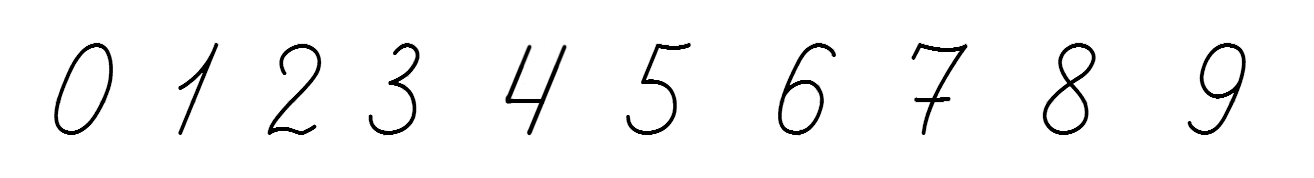 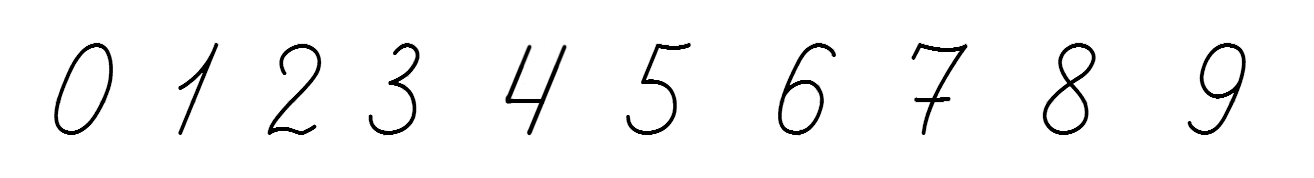 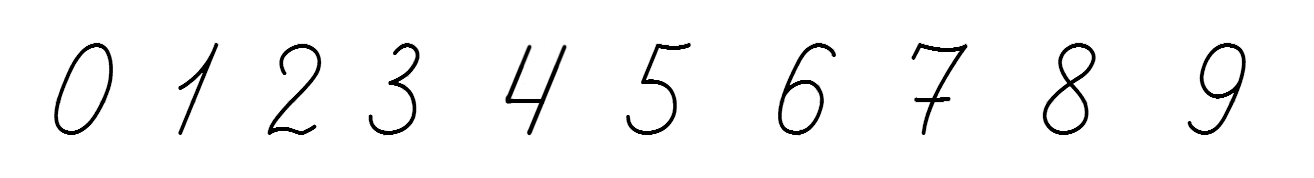 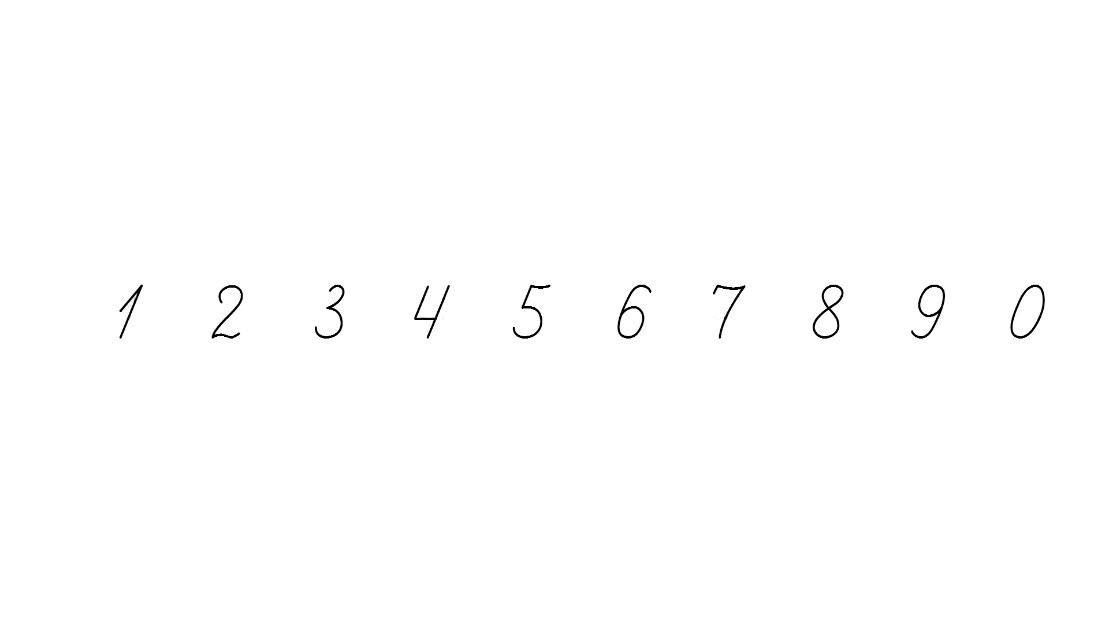 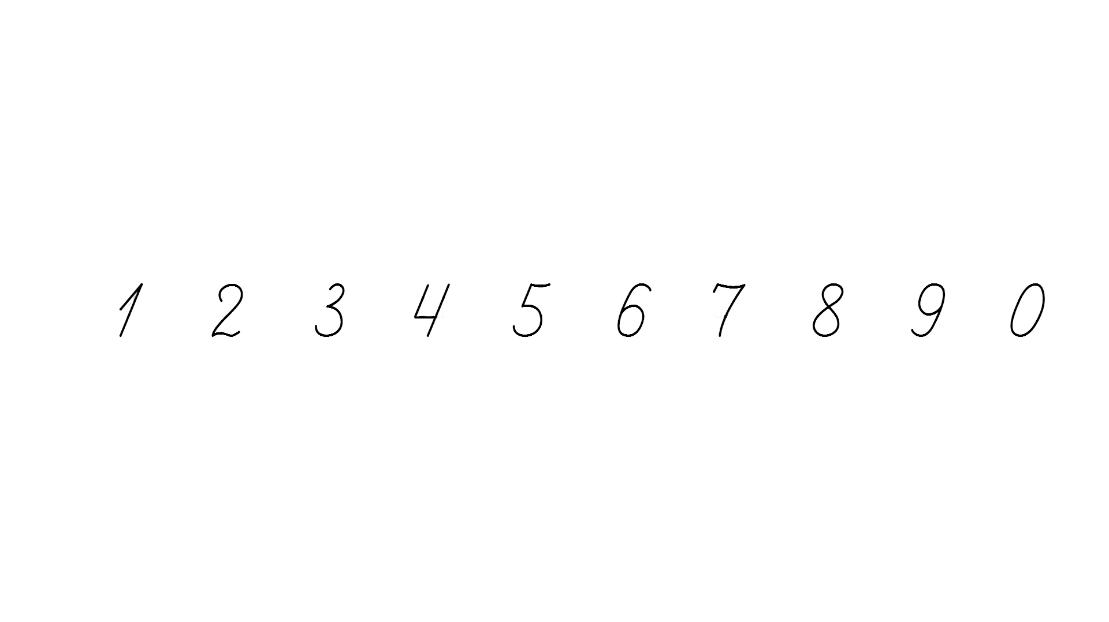 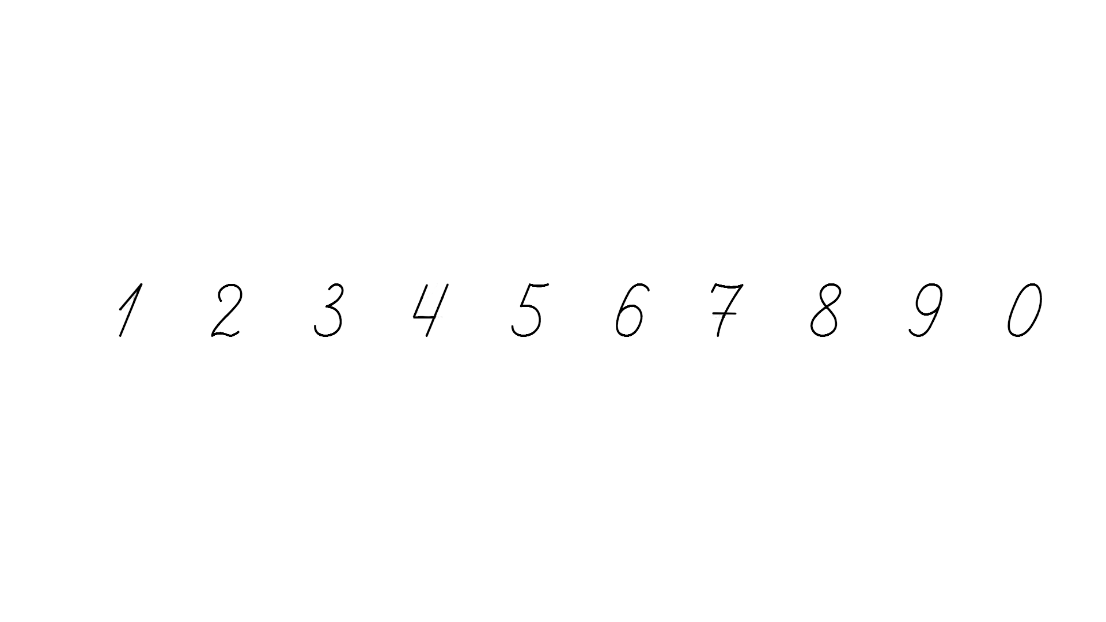 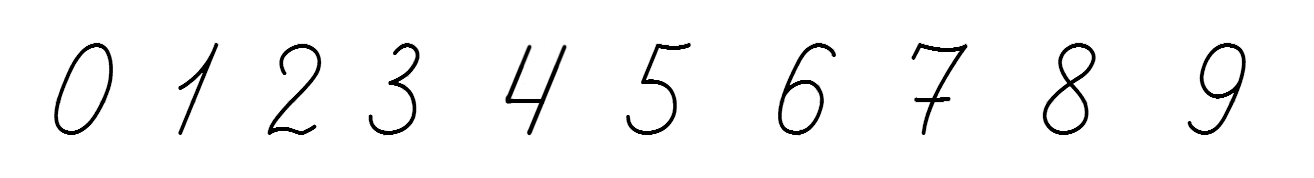 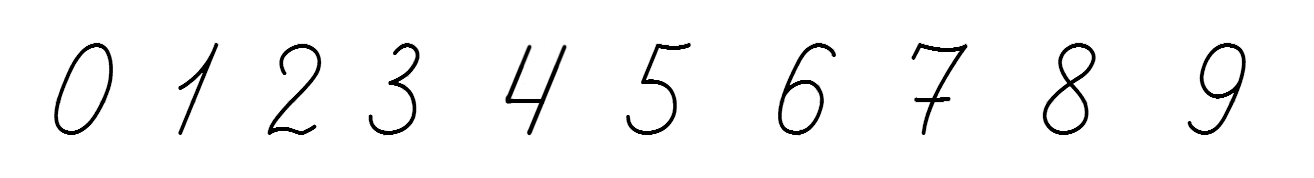 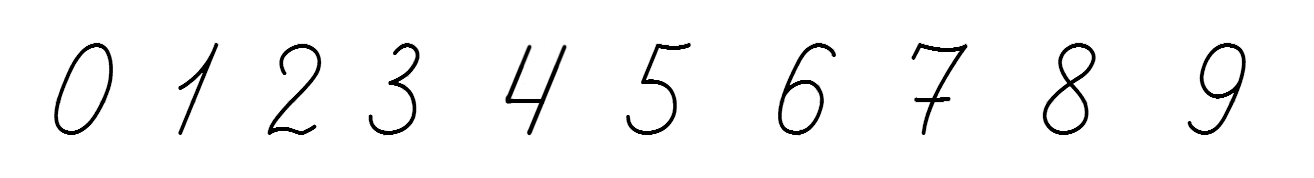 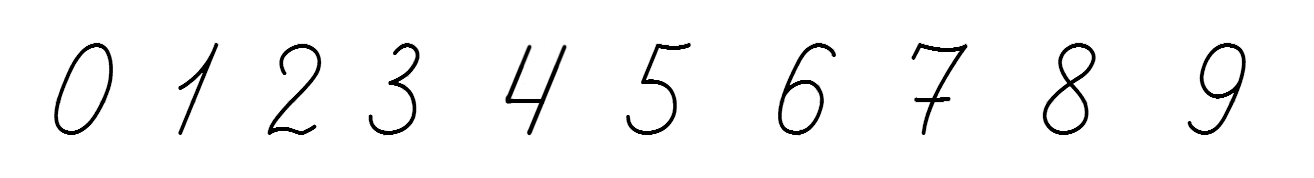 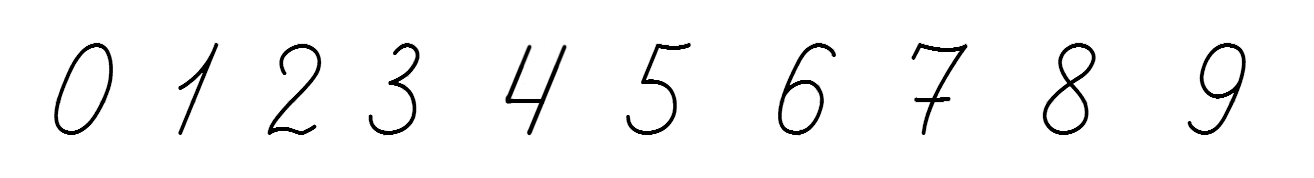 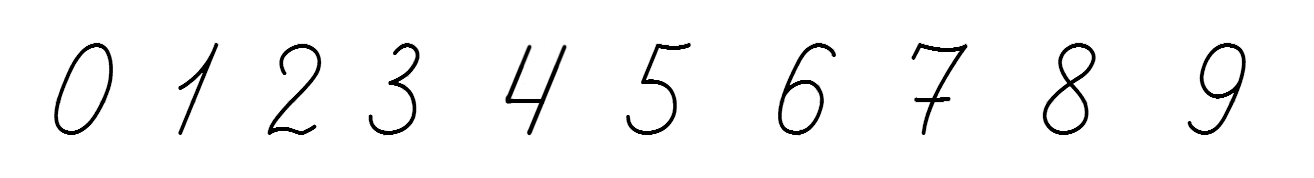 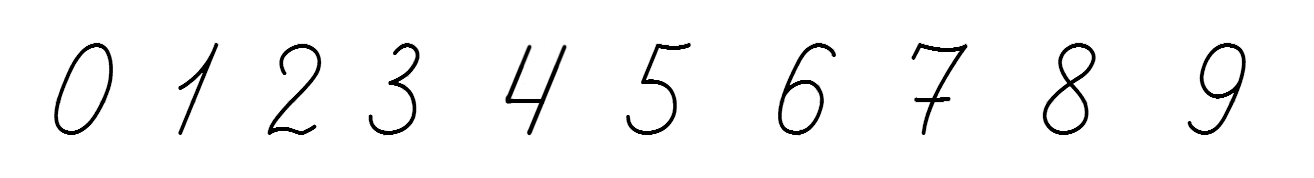 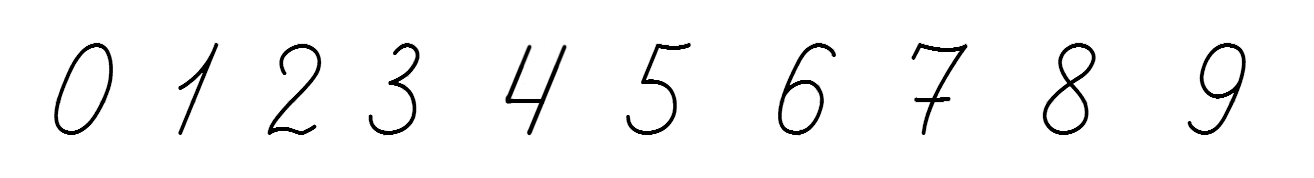 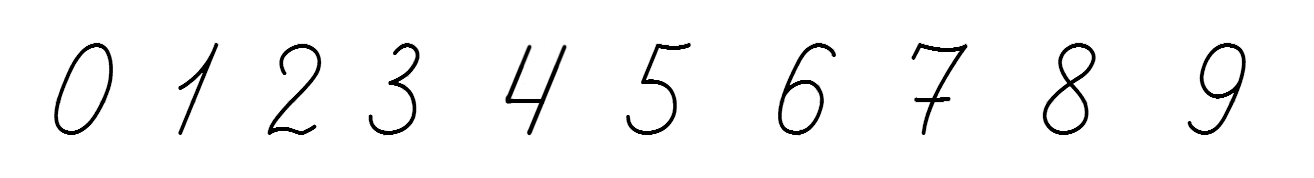 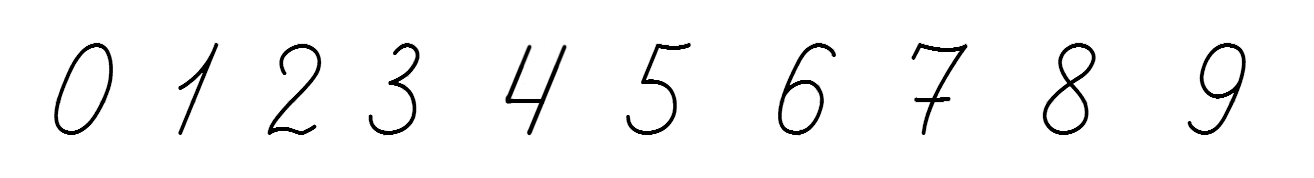 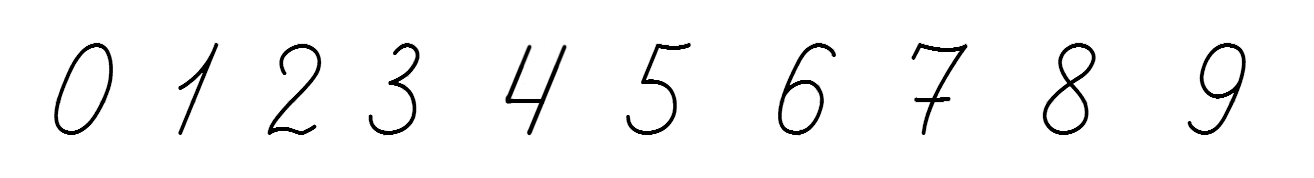 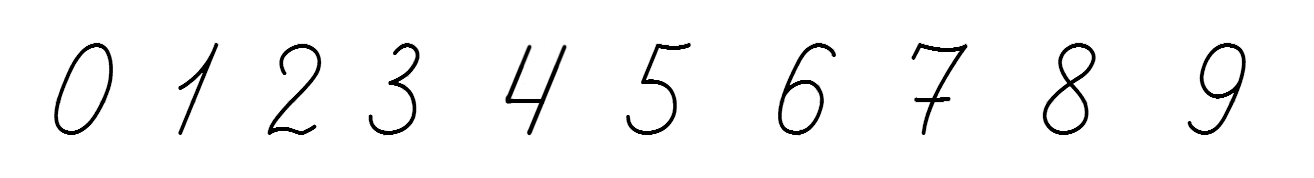 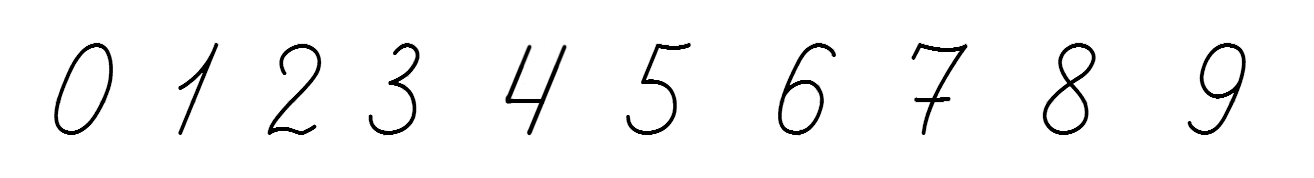 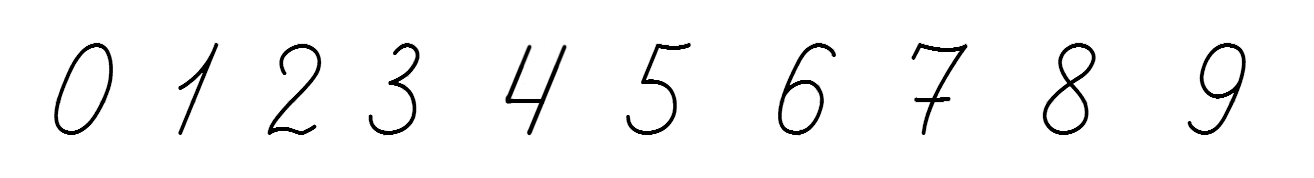 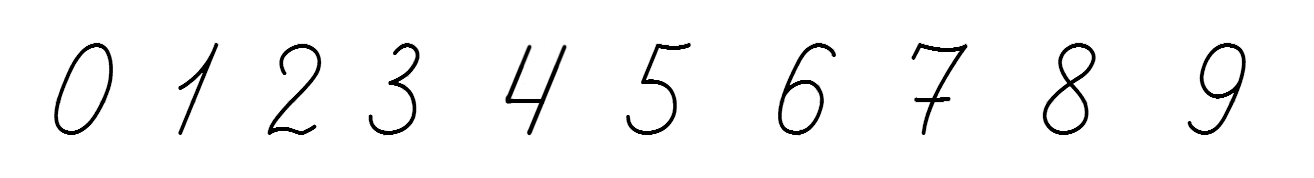 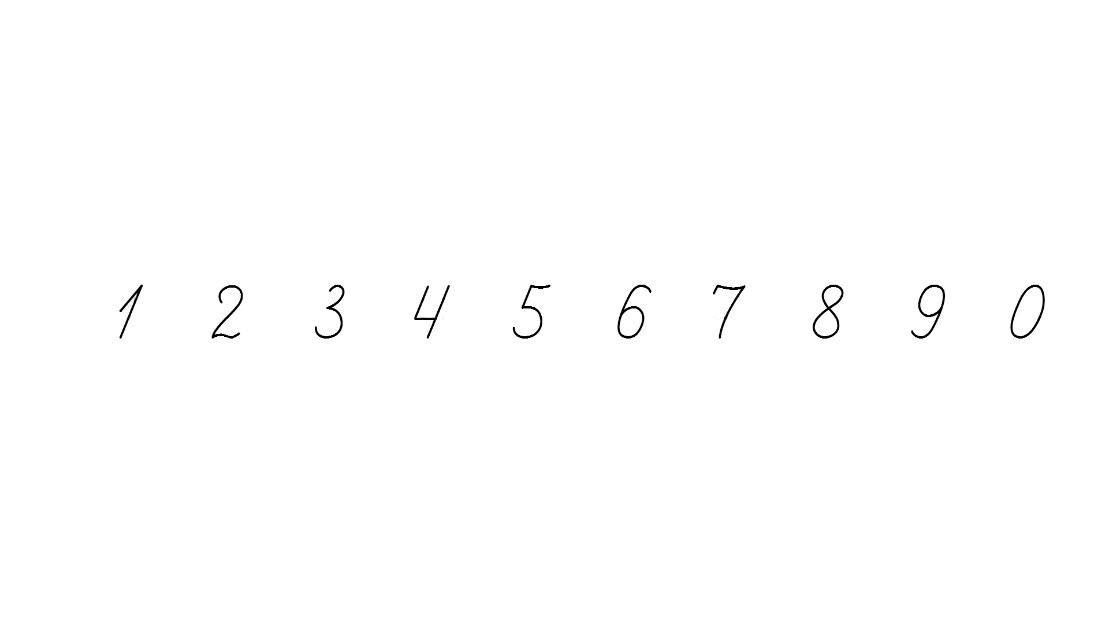 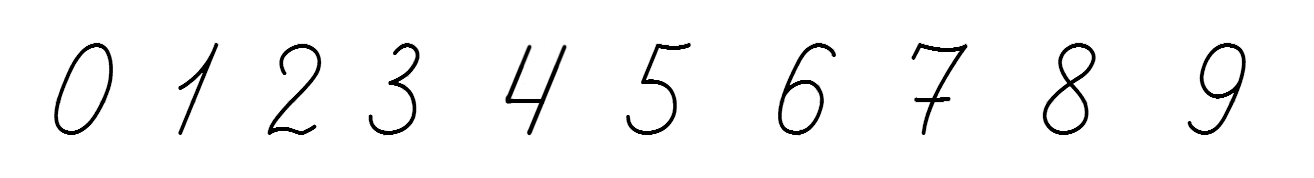 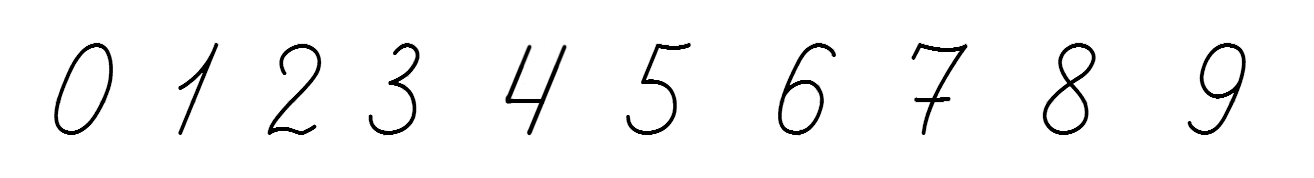 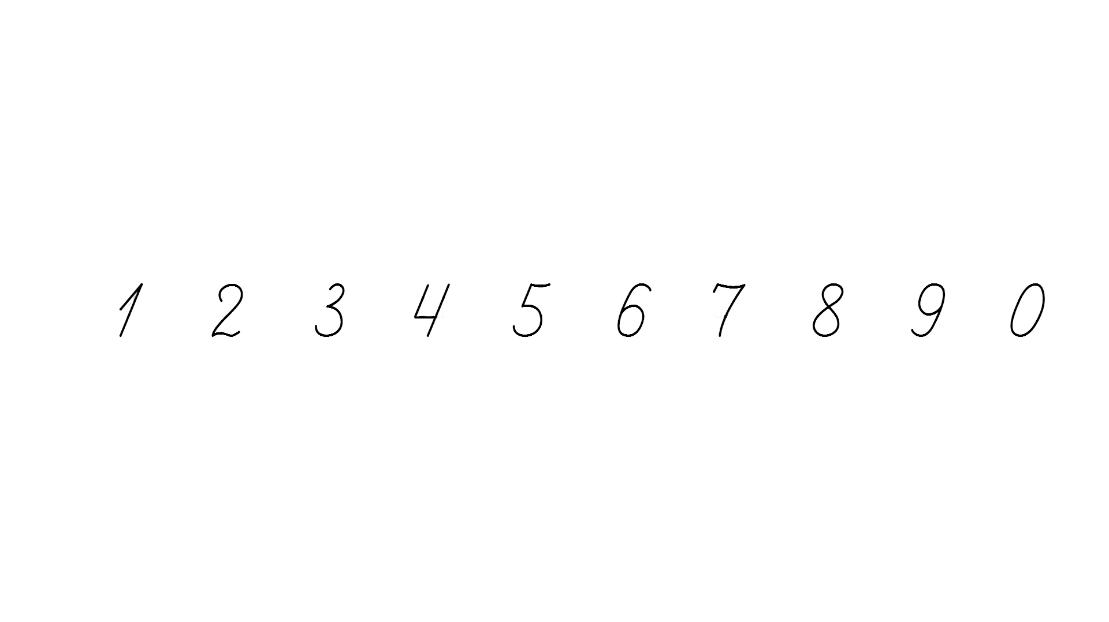 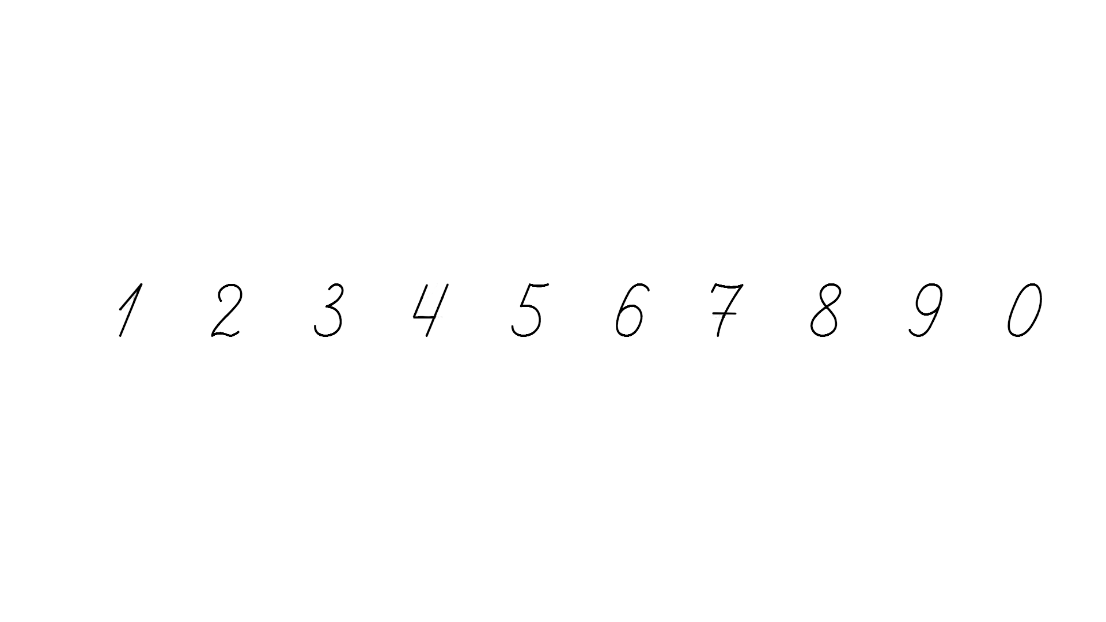 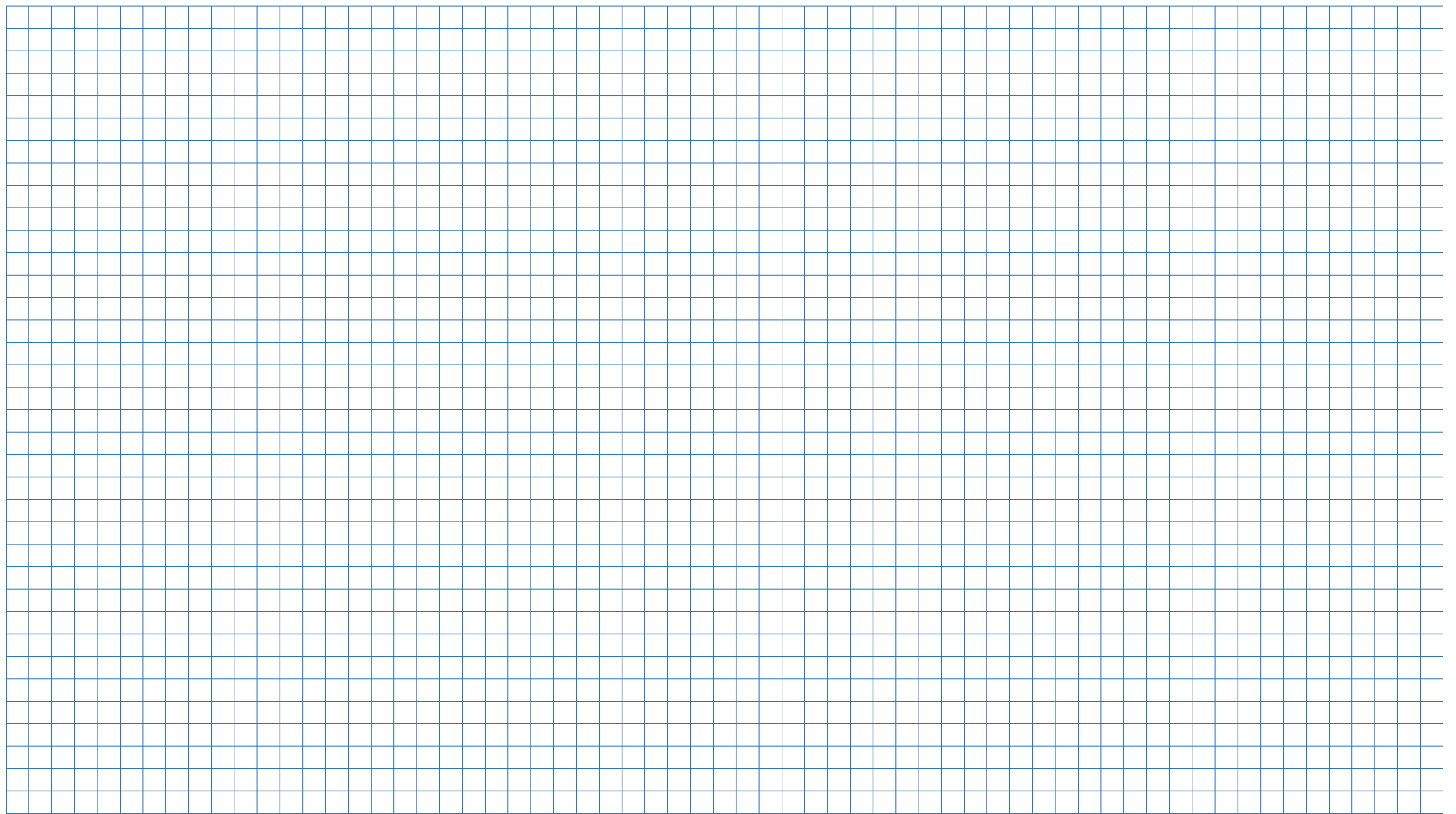 Складання рівностей до задач
Зайченя має 10 морквин. 
Скільки ще потрібно морквин, щоб їх стало 12; 15?
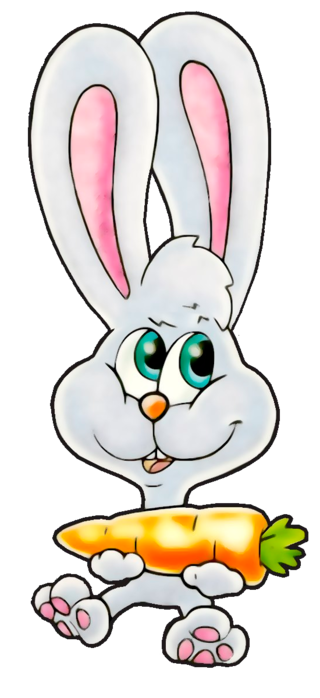 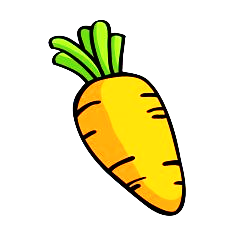 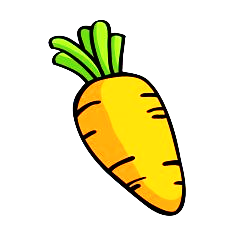 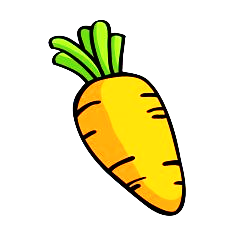 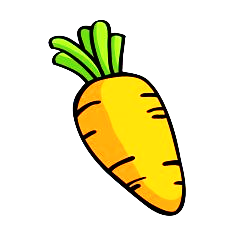 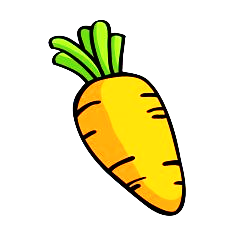 10 + _= 12
2
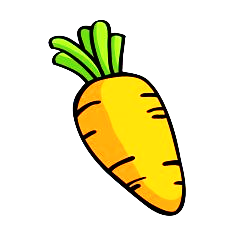 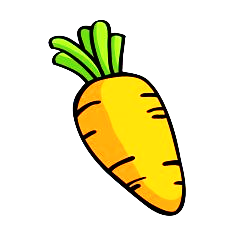 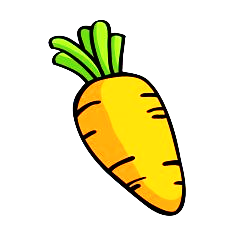 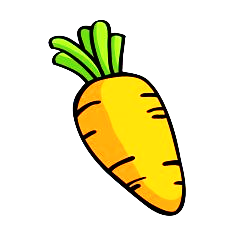 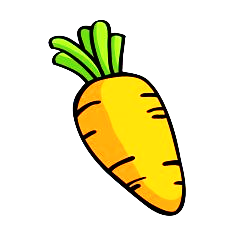 5
10 + _ = 15
Складання рівностей до задач
Лисичка запросила в гості друзів. 
Десяток із них запросила по телефону, а чотирьох — письмово. 
Скільки друзів запросила лисичка?
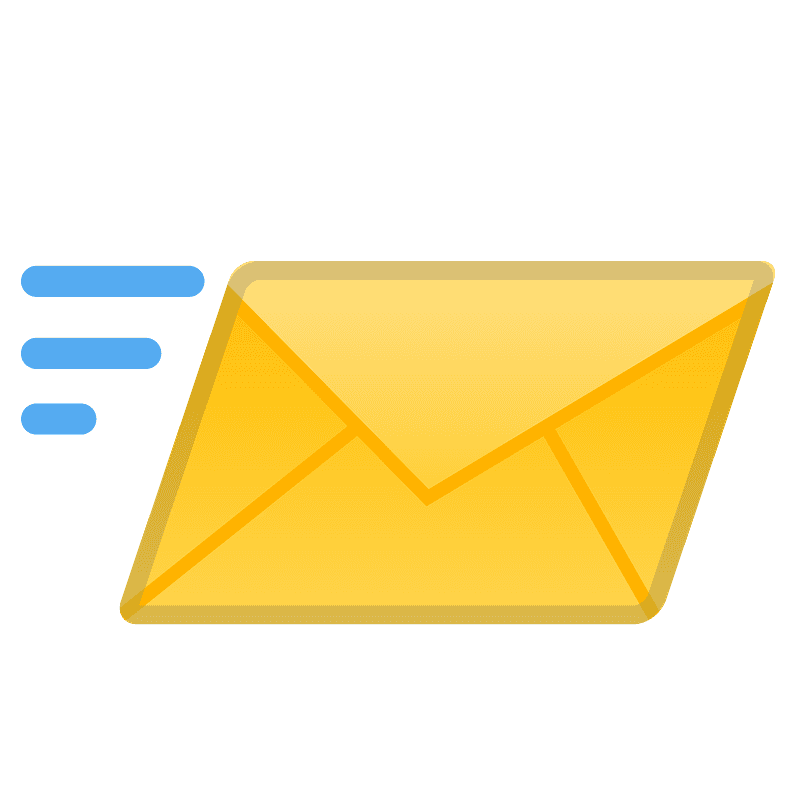 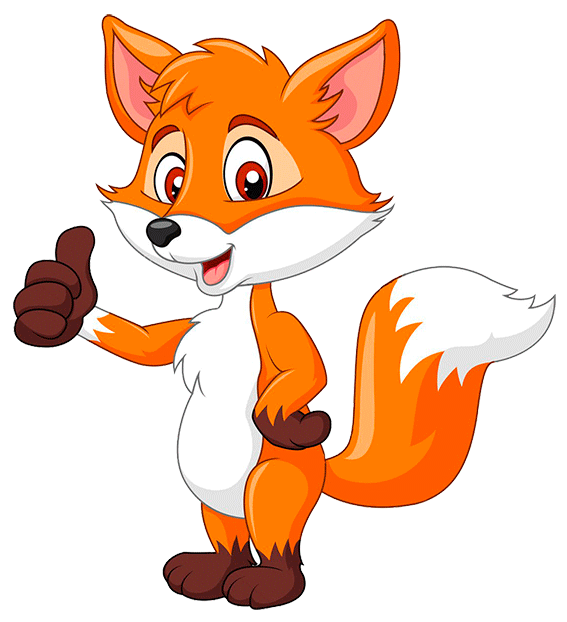 10 + 4 =
14 (др.)
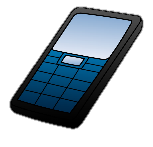 Розв'язування задачі
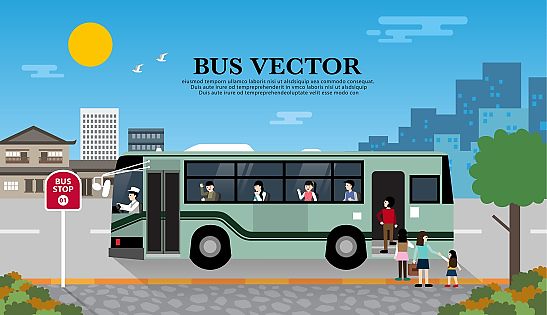 В автобусі їхало 8 пасажирів. 
На зупинці вийшло 3 пасажири. Скільки пасажирів залишилося в автобусі?
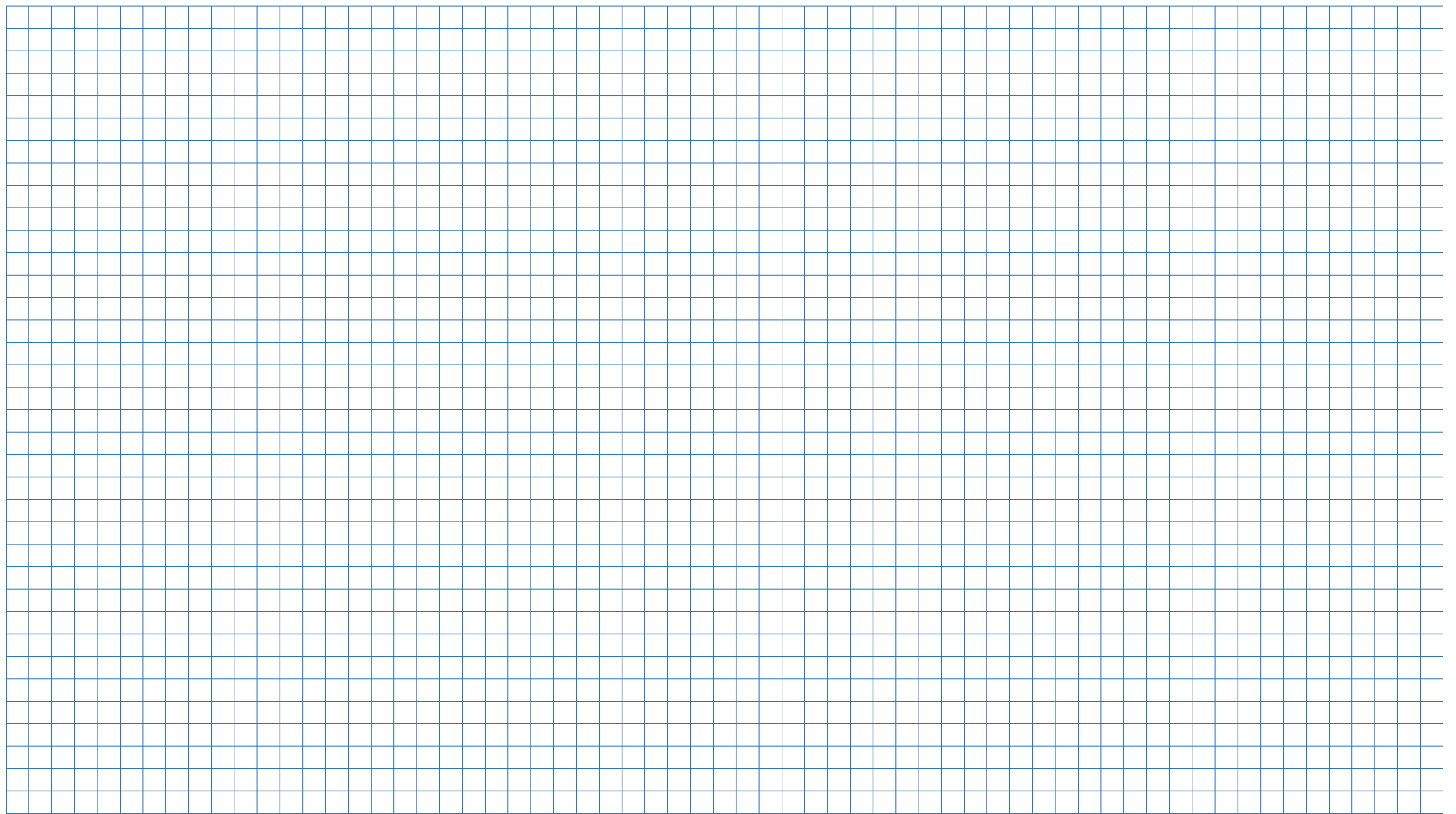 (п.)
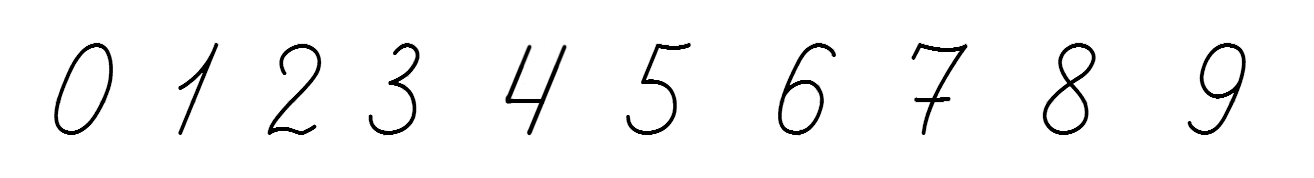 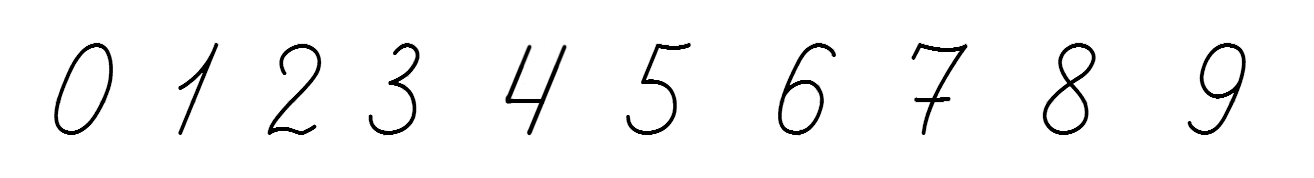 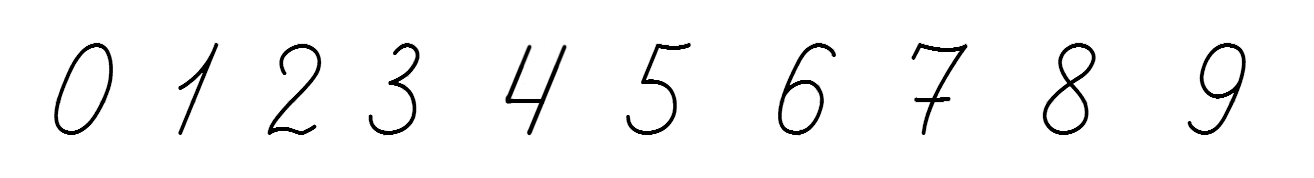 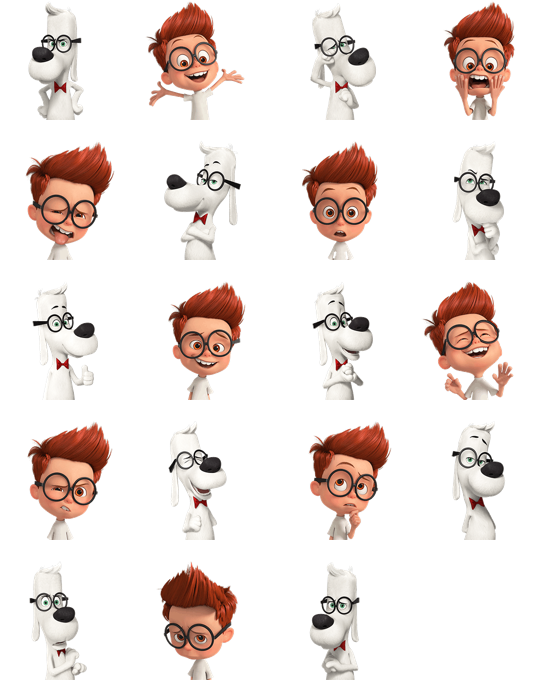 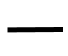 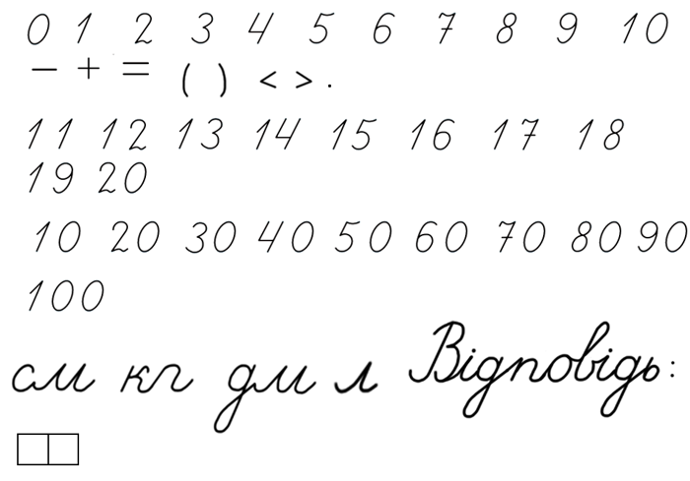 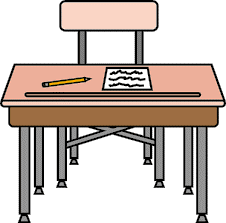 Відповідь: 5 пасажирів залишилося в автобусі.
Підручник.
Сторінка
74
Робота в зошиті
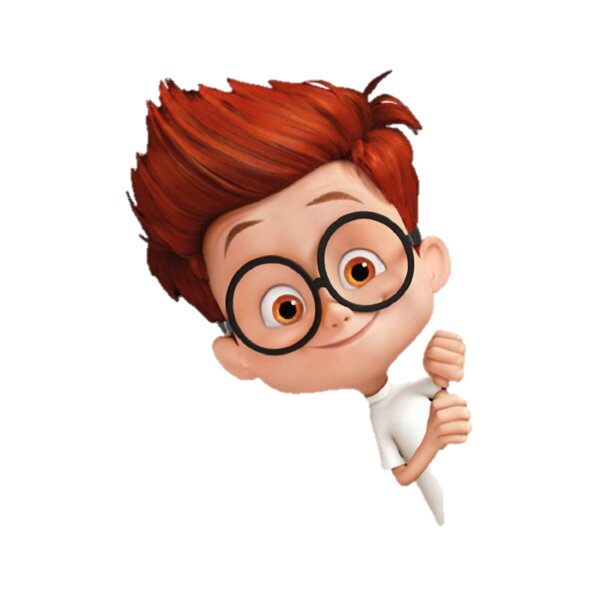 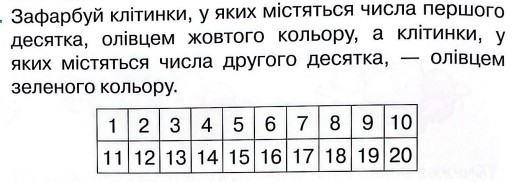 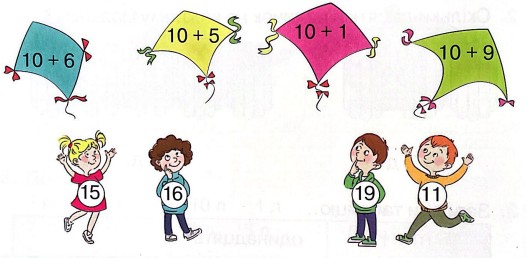 З’єднай кожну дитину з її повітряним змієм
Сторінка
8 №1-2
Робота в зошиті
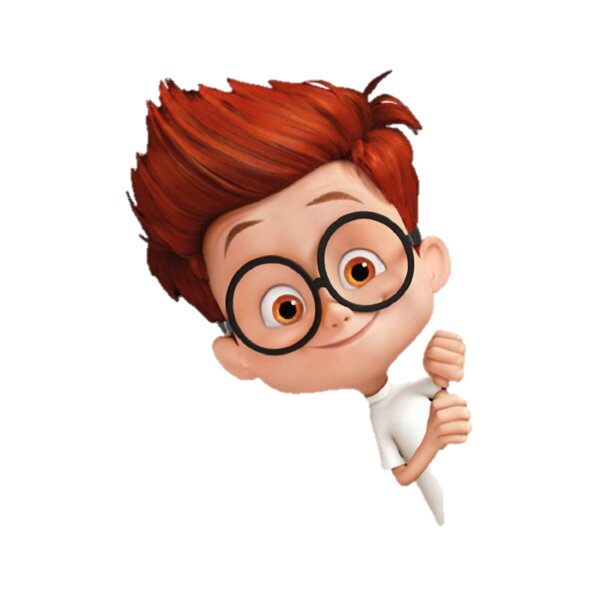 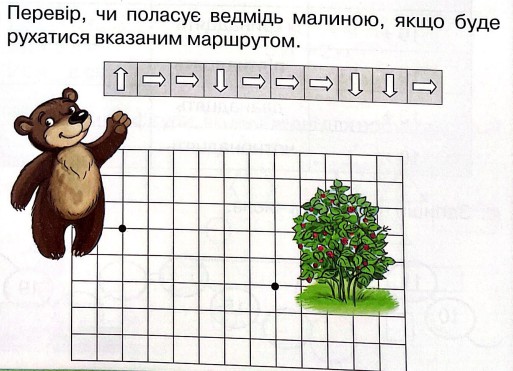 Сторінка
8 №3
Робота в зошиті
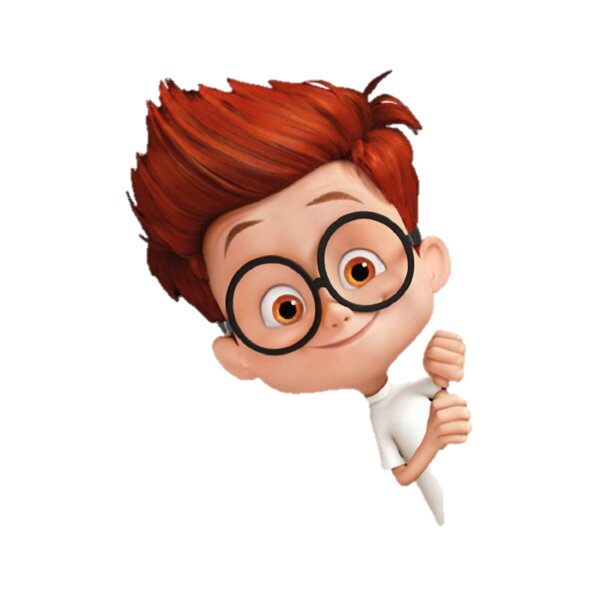 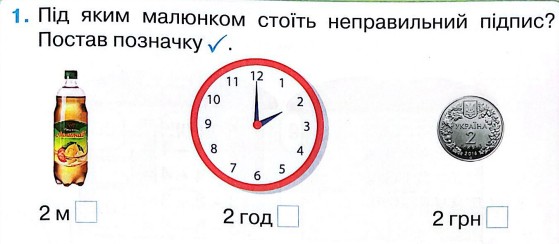 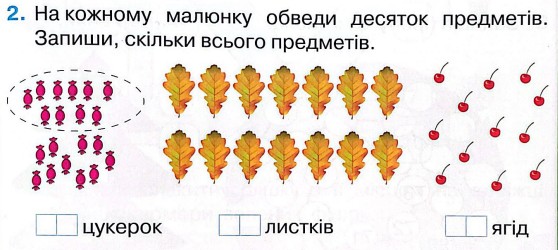 Сторінка
57 №1-2
Міркую
Руслан і Олесь мають однакову кількість маркерів. Визначте скільки маркерів міститься в пеналі.
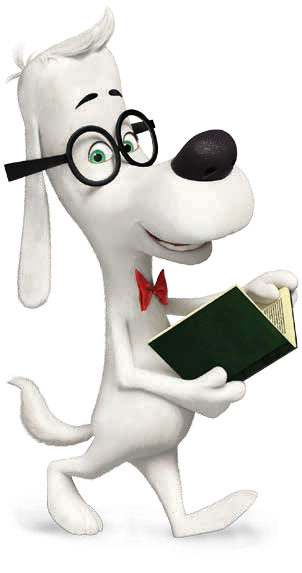 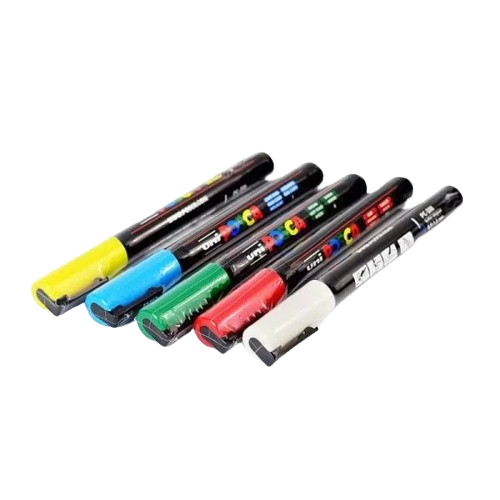 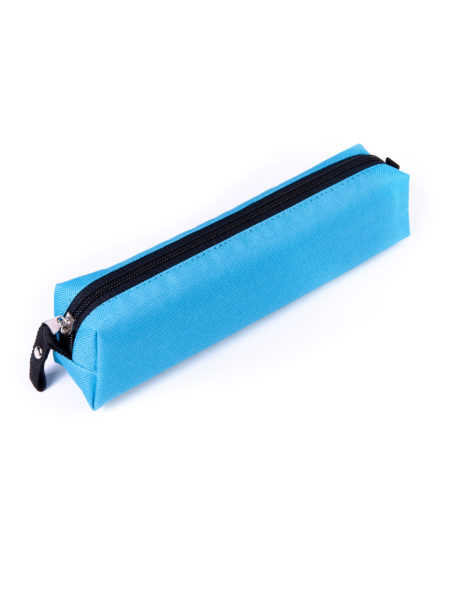 Руслан
Олесь
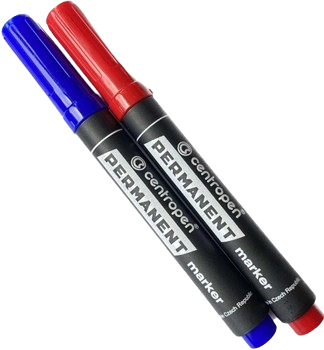 3
У пеналі       маркери.
Online завдання
Відскануй QR-код або натисни жовтий круг!
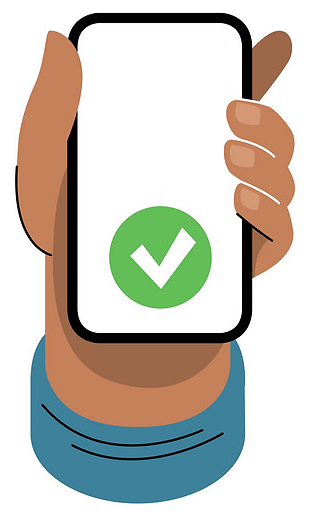 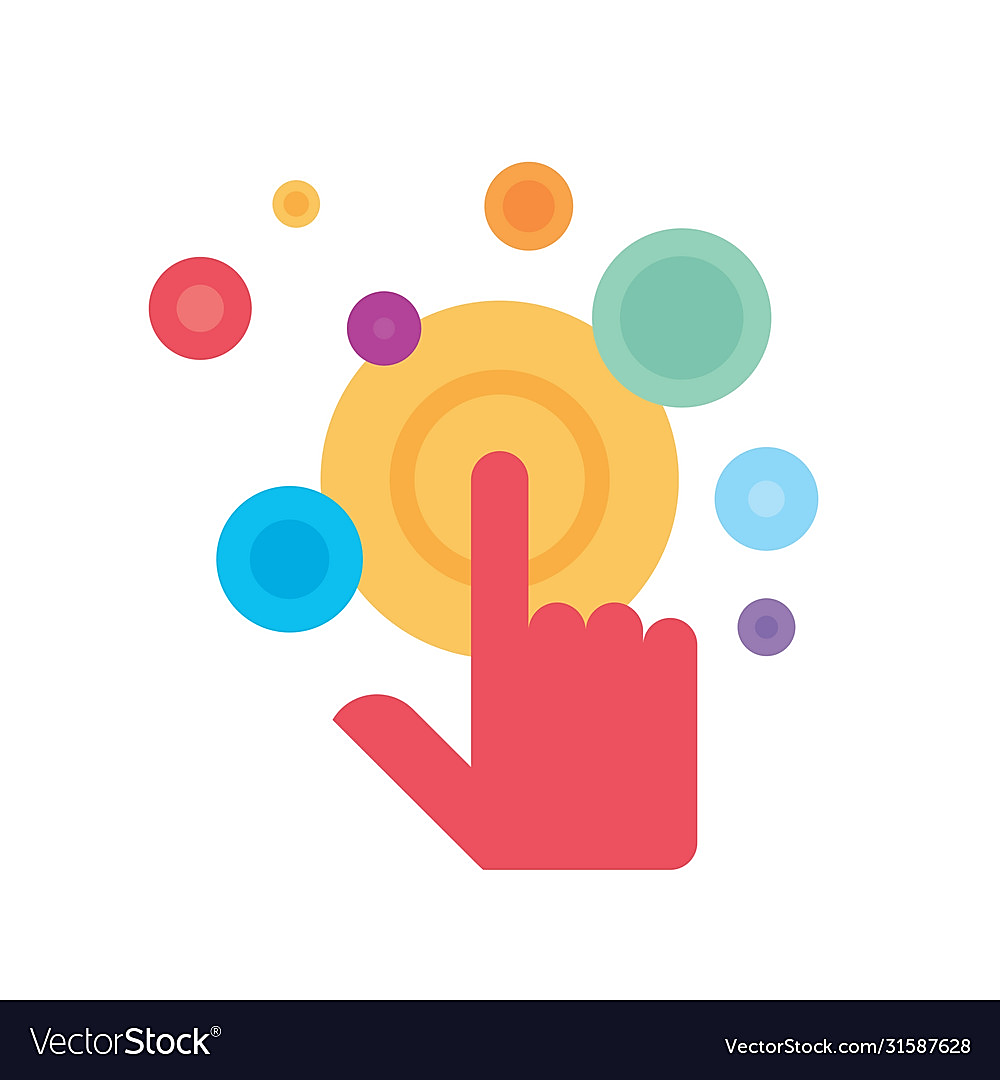 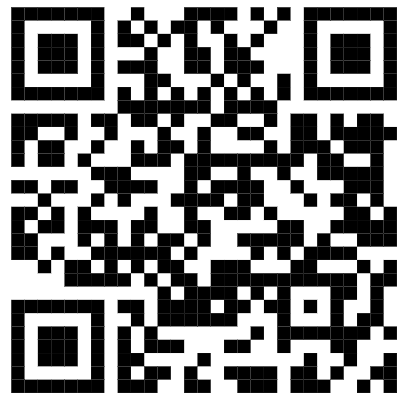 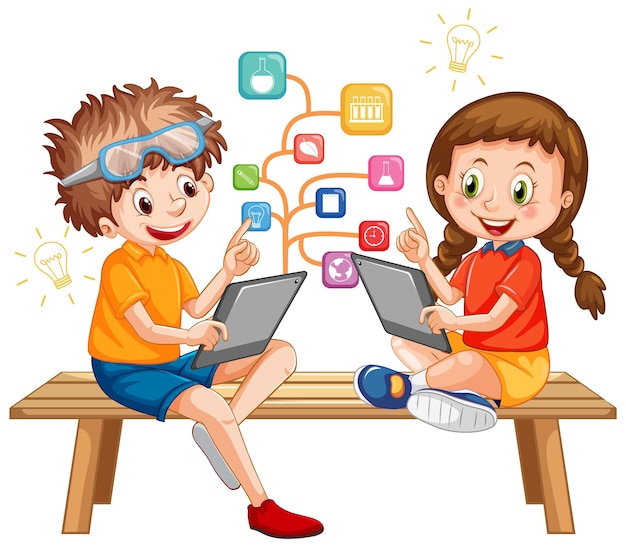 Рефлексія. Вправа «Печиво від совенят»
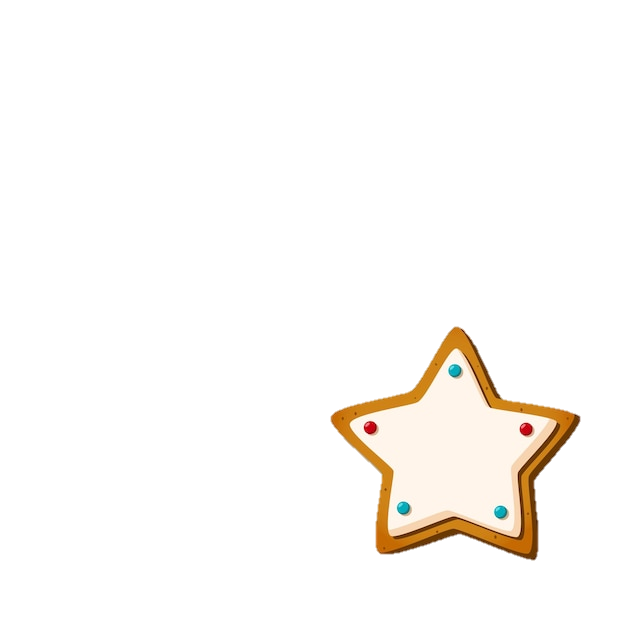 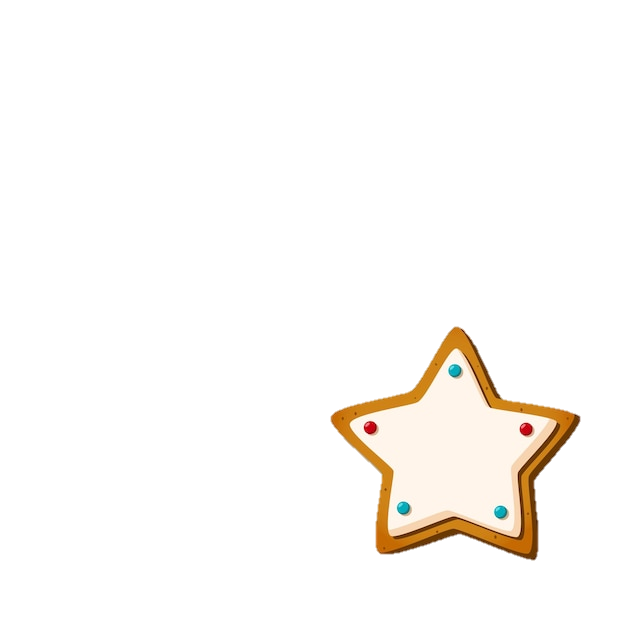 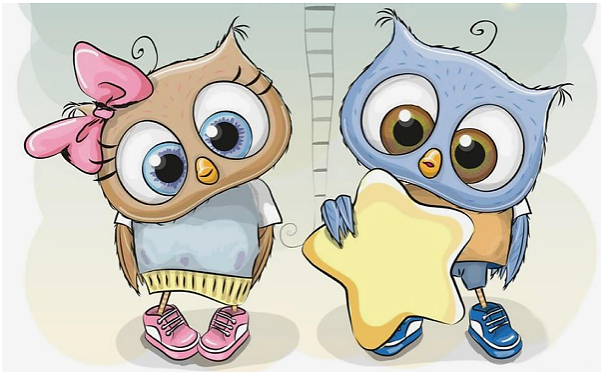 Я хотів би дізнатися про…
Найкраще 
мені вдалося…
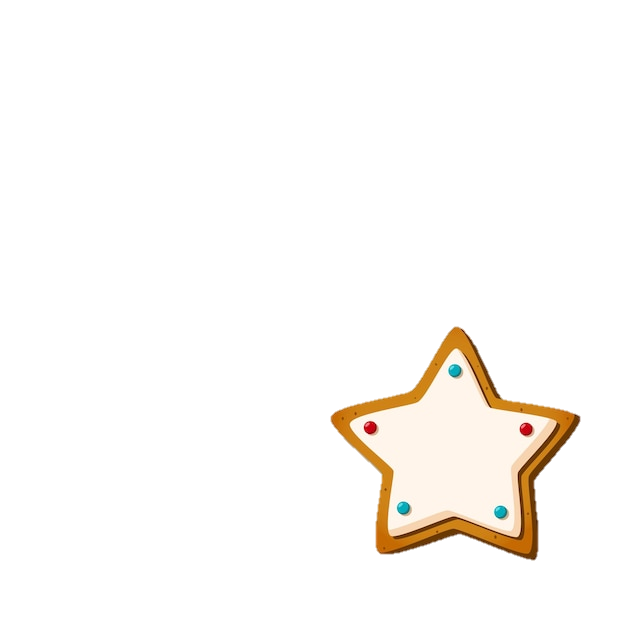 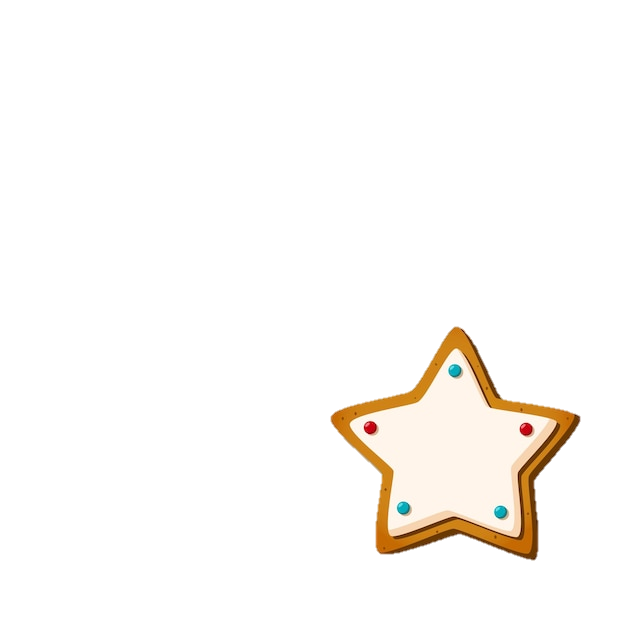 Урок 
завершую з настроєм…
На уроці 
я навчився/
навчилася…